Administration Menu of IDSP module of IHIP
Presentation no. 3
Administration menu is divided in 3 presentations
Presentation 1 (“Manage Health facilities” part 1) will focus on 
Request for New Health Facility
Request for New RRT User
Request for Update of Facility Details
Health Facility Delete Request
Presentation 2 (“Manage Health facilities” part 2) will focus on 
How to use “Actions” button to update  / edit various details in relation with Health Facility
Presentation 3 (various reports under Administration menu) will focus on
Staff Summary, Equipment Summary, Essential Medical Supplies Summary, Log in History, Usage Summary, Profile Update Status , Subcenter Village Mapping
Administration menu is divided in 3 presentations
Presentation 1 (“Manage Health facilities” part 1) will focus on 
Request for New Health Facility
Request for New RRT User
Request for Update of Facility Details
Health Facility Delete Request
Presentation 2 (“Manage Health facilities” part 2) will focus on 
How to use “Actions” button to update  / edit various details in relation with Health Facility
Presentation 3 (various reports under Administration menu) will focus on
Staff Summary, Equipment Summary, Essential Medical Supplies Summary, Log in History, Usage Summary, Profile Update Status, Subcenter Village Mapping
“Reports under Administration menu”
This part is basically for 
“District Admin” or “DSO” user and 
“State Admin” or “SSO” user
Learning Objectives
To learn about various reports under administration menu
Staff Summary, 
Equipment Summary, 
Essential Medical Supplies Summary, 
Log in History, 
Usage Summary
Profile Update Status
Subcenter Village Mapping
For Factual data entry, type or copy-paste https://ihiptraining.in//idsp/#!/login in URL in the web browser
Here, for demonstration purpose, we will be using Learning Platform which is http://ihiptraining.in/idsp/#!/login 

We’ll take example of State level user ID to understand various reports under Administration menu
After typing the relevant link in the URL, you will come to the  “Sign In” page
Now Let’s first log in through the State user;
Write Username and Password in the relevant fields and enter the CAPTCHA; then click on “Sign In” button to log in
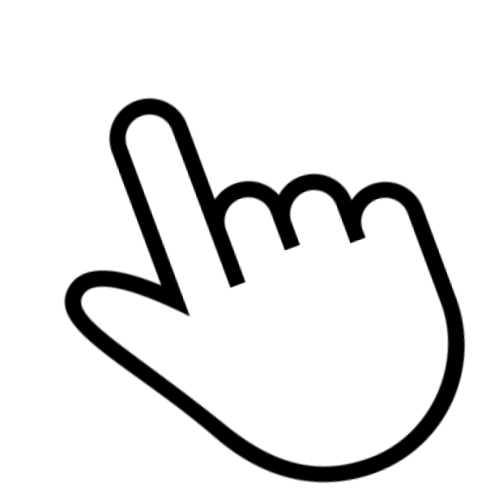 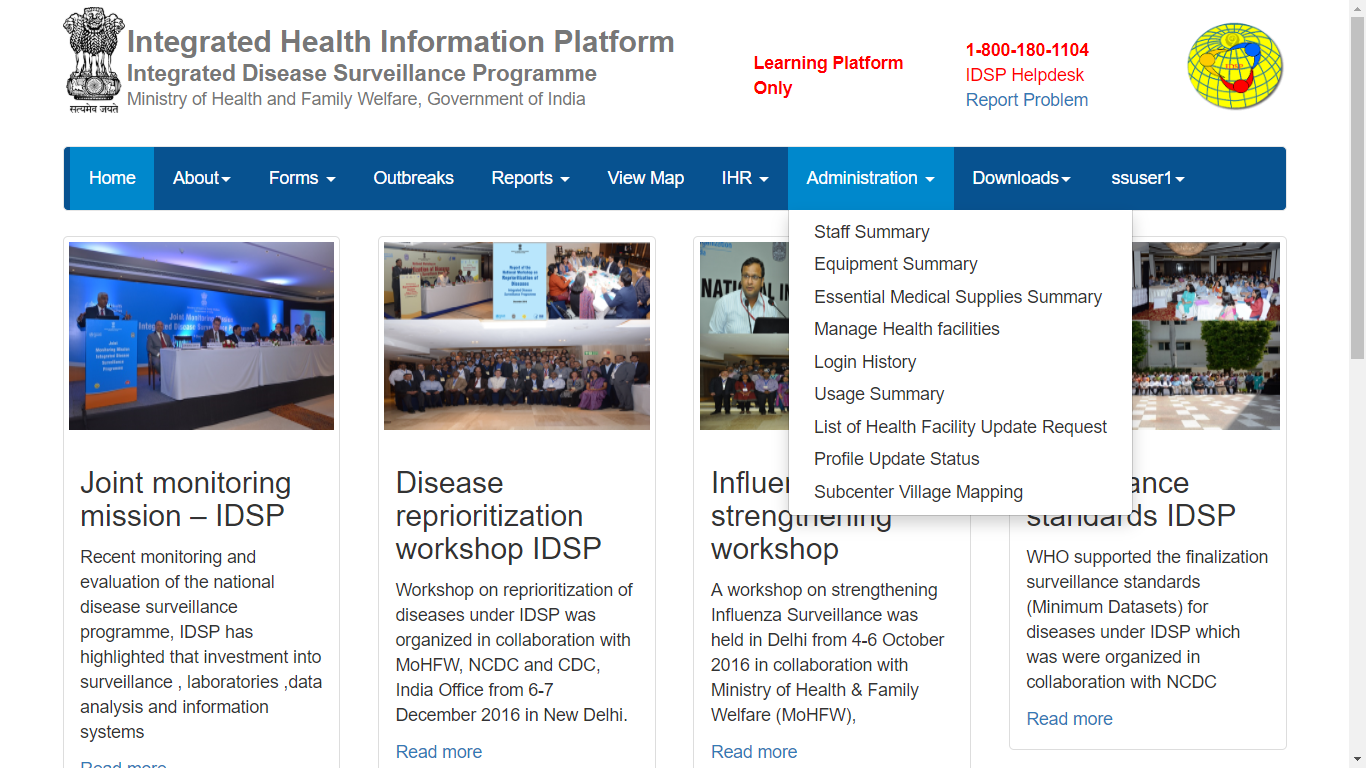 By clicking on “Administration” menu, you will get the following list of submenu
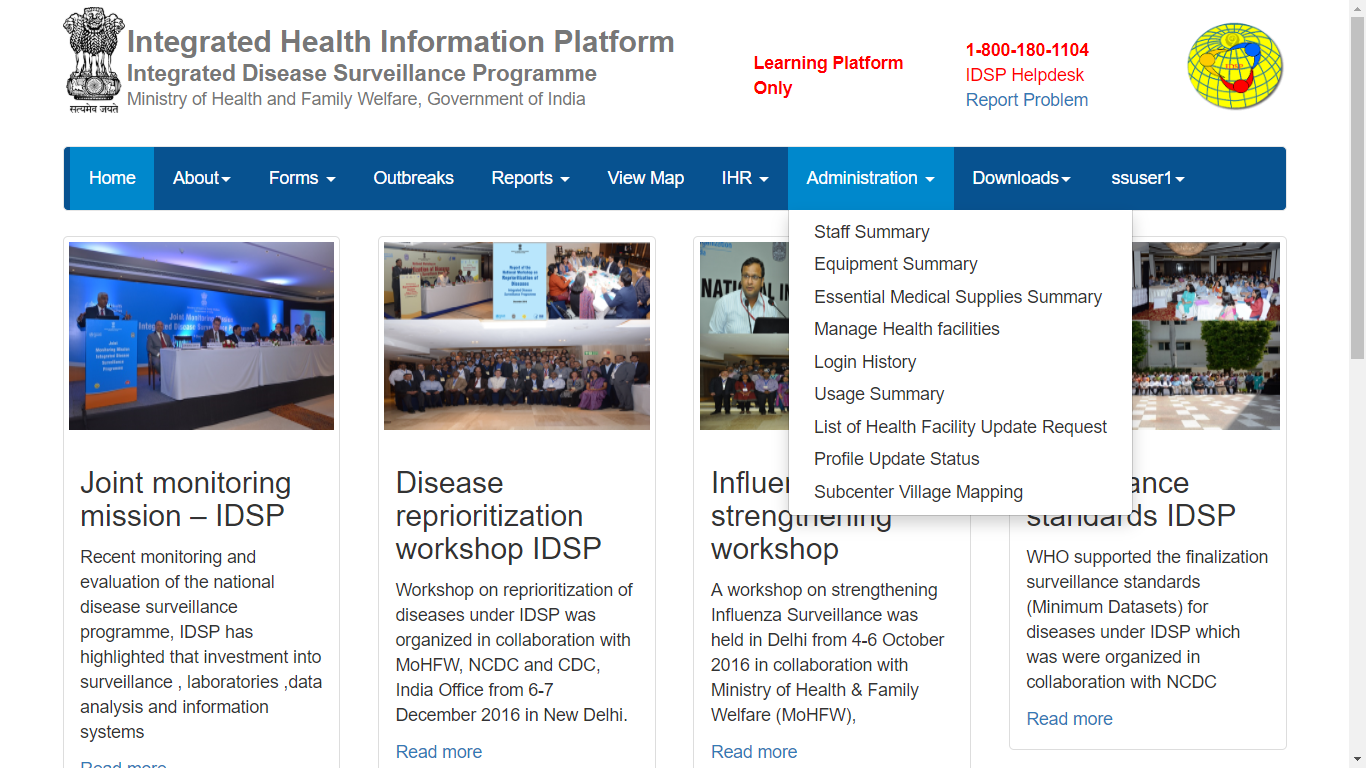 We have already discussed about 
“Manage Health Facilities” and 
“List of Health Facility Update Request” 
in previous presentations
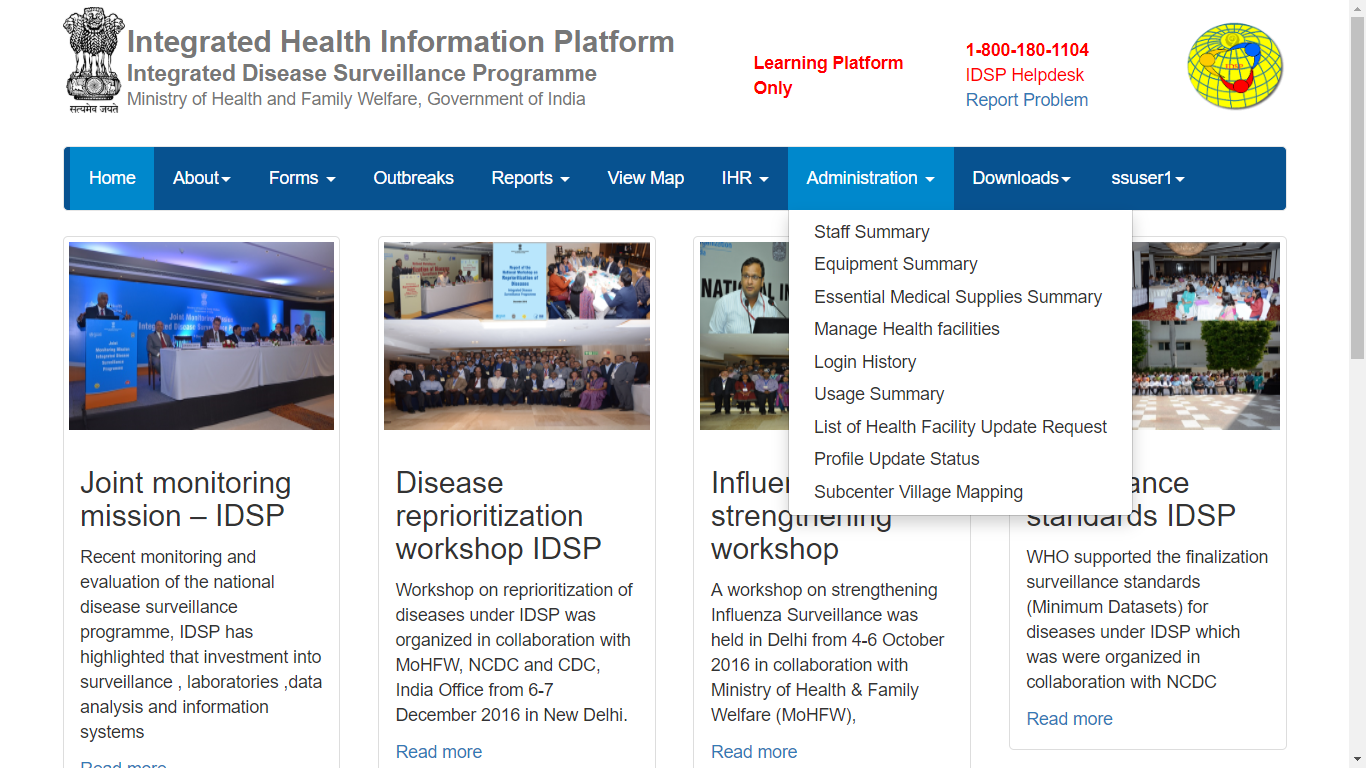 In this presentation,
We’ll discuss about these 7 reports one by one
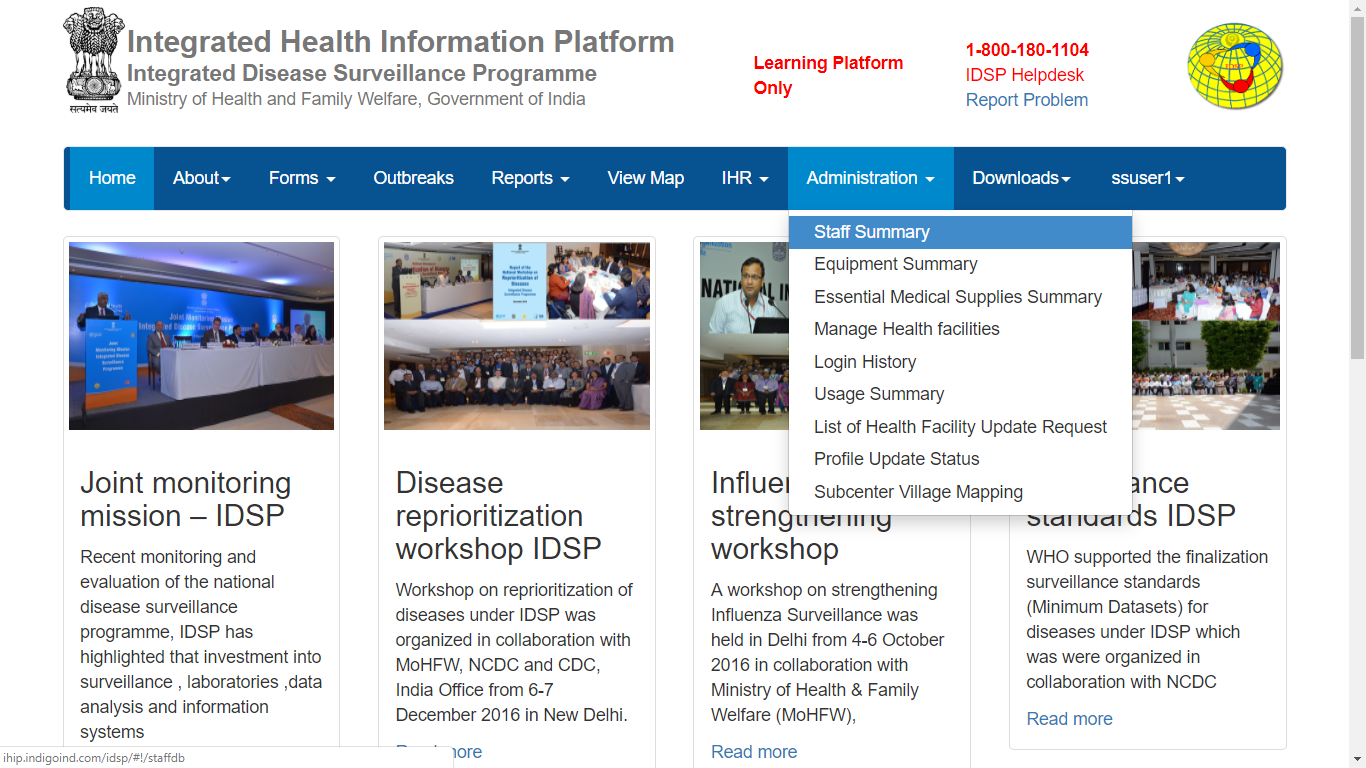 Let’s first click on 
“Staff Summary”
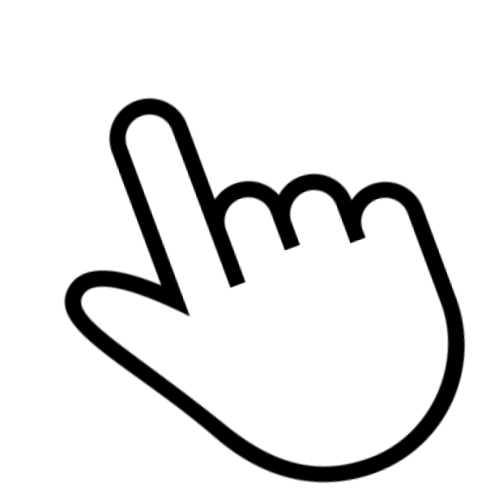 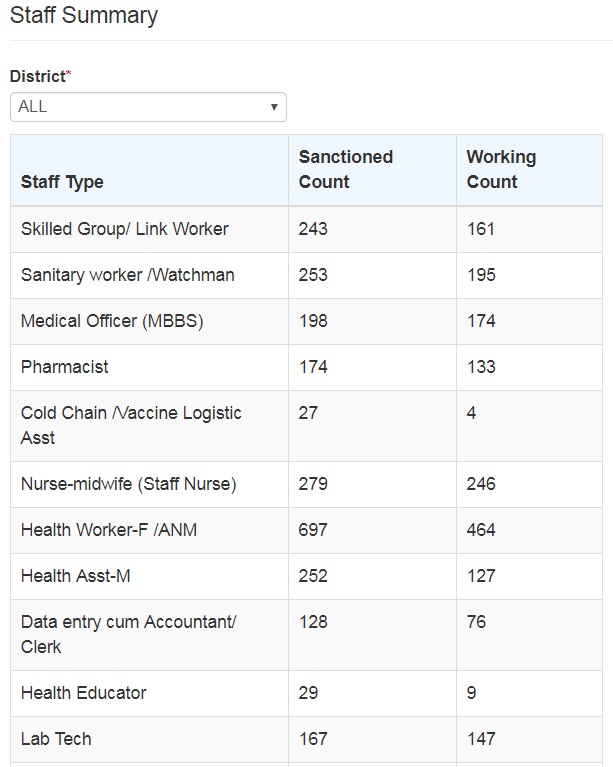 This is how 
“Staff Summary” report would look like
State admin would be able to see the  State total of Sanctioned Count vs Working Count (Health staff type wise)
Note: This total would be available only for the Health Facility Users who entered the Health Workforce data through “Actions  Health Workforce details” [these data can also be entered for different health facilities by district/state admin users]
Similarly, district admin would be able to see the District total of Sanctioned Count vs Working Count (Health staff type wise) through the district admin user account
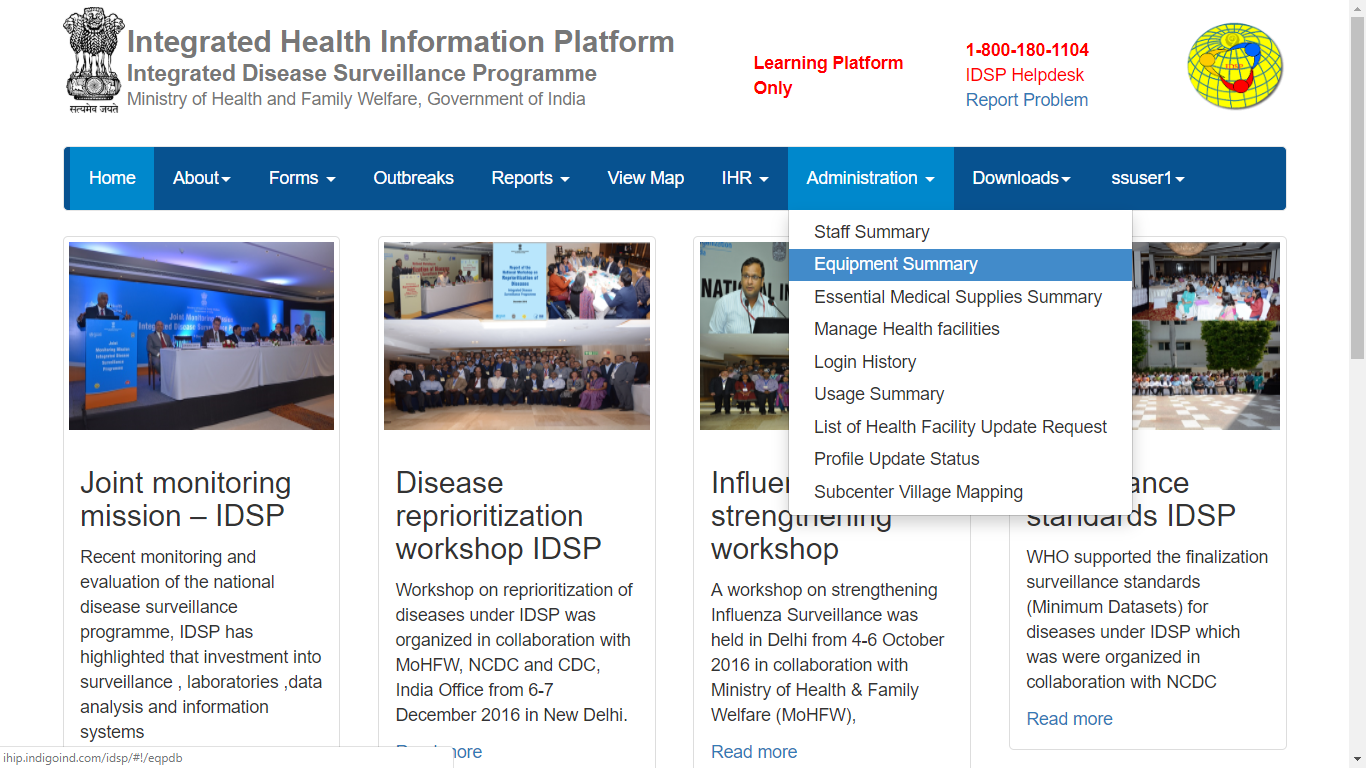 Now click on 
“Equipment Summary”
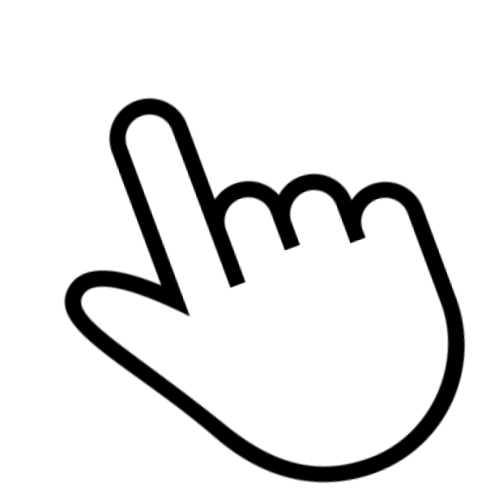 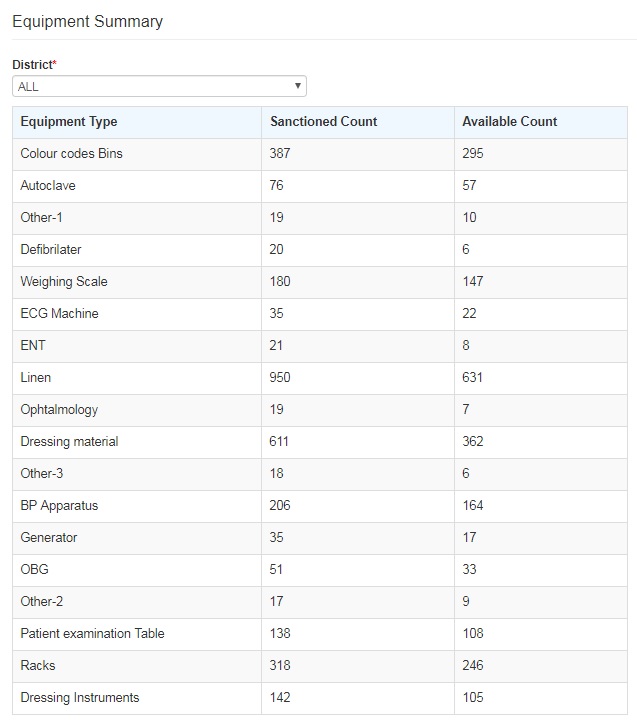 This is how 
“Equipment Summary” report would look like
State admin would be able to see the  State total of Sanctioned Count vs Available Count (Equipment type wise)
Note: This total would be available only for the Health Facility Users who entered the Equipment data through “Actions  Supplies” [these data can also be entered for different health facilities by district/state admin users]
Similarly, district admin would be able to see the District total of Sanctioned Count vs Available Count (Equipment type wise) through the district admin user account
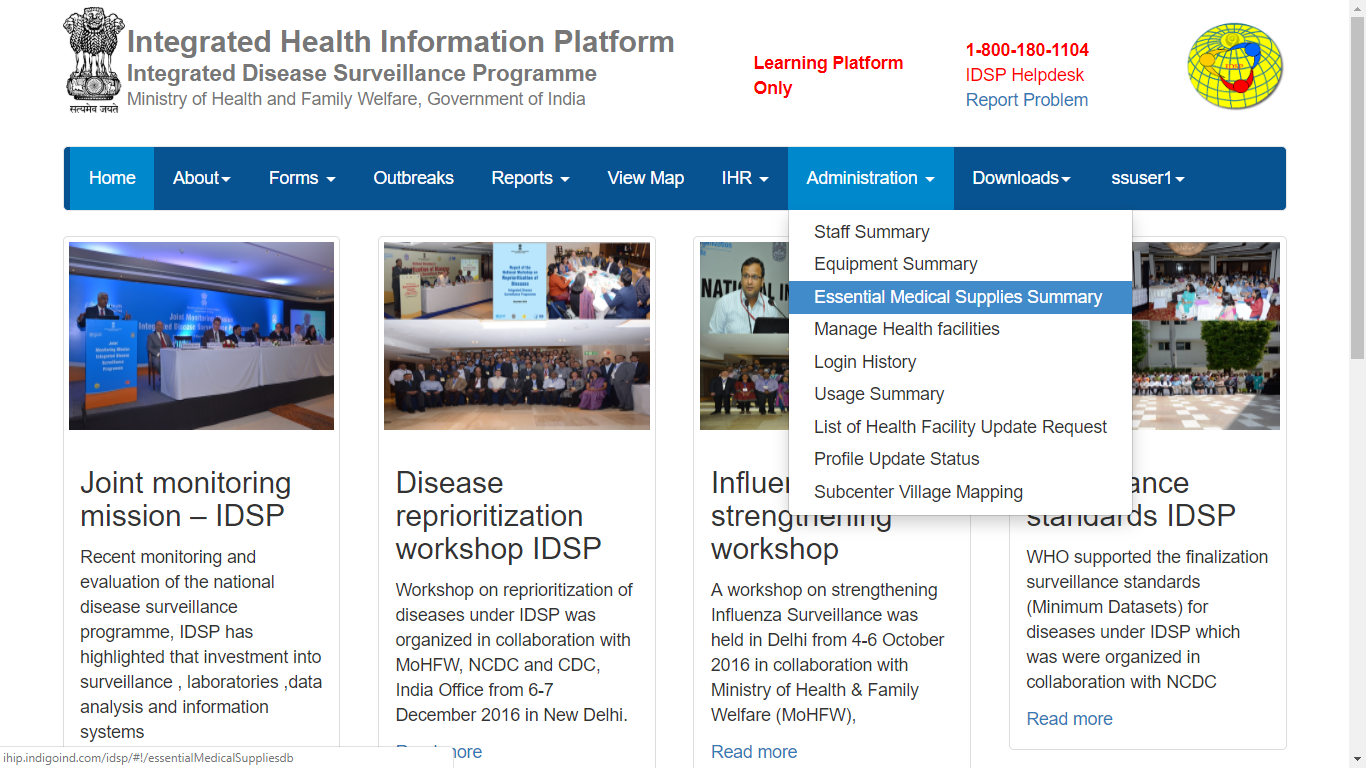 Now click on 
“Essential Medical Supplies Summary”
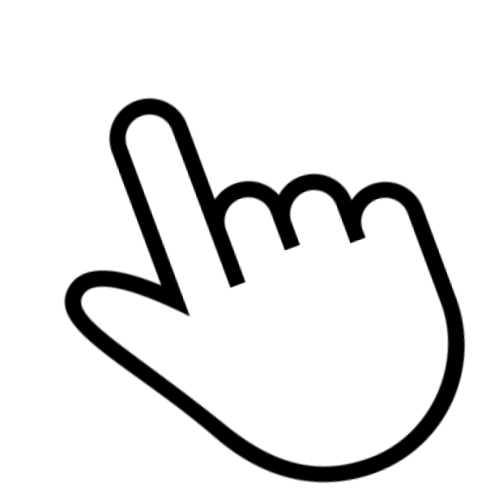 State admin would be able to see the  State total of Essential Medical Supplies (Major category wise)
This is how 
“Essential Medical Supplies Summary” report would look like
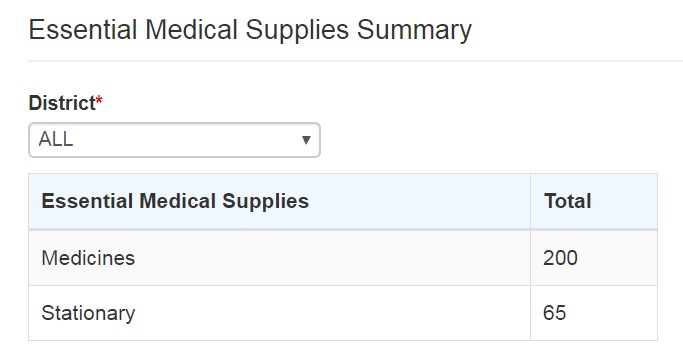 Similarly, district admin would be able to see the  district total of Essential Medical Supplies (Major category wise)
 through the district admin user account
Note: This total would be available only for the Health Facility Users who entered the Essential Medical Supplies data through “Actions  Essential Medicines List” [these data can also be entered for different health facilities by district/state admin users]
In above 3 reports (Staff Summary, Equipment Summary and Essential Medicines Supply Summary), the state user has “District” filter to get the data specific to a particular district
Similarly, district user has “Sub District” filter to get the data specific to a particular Sub-district
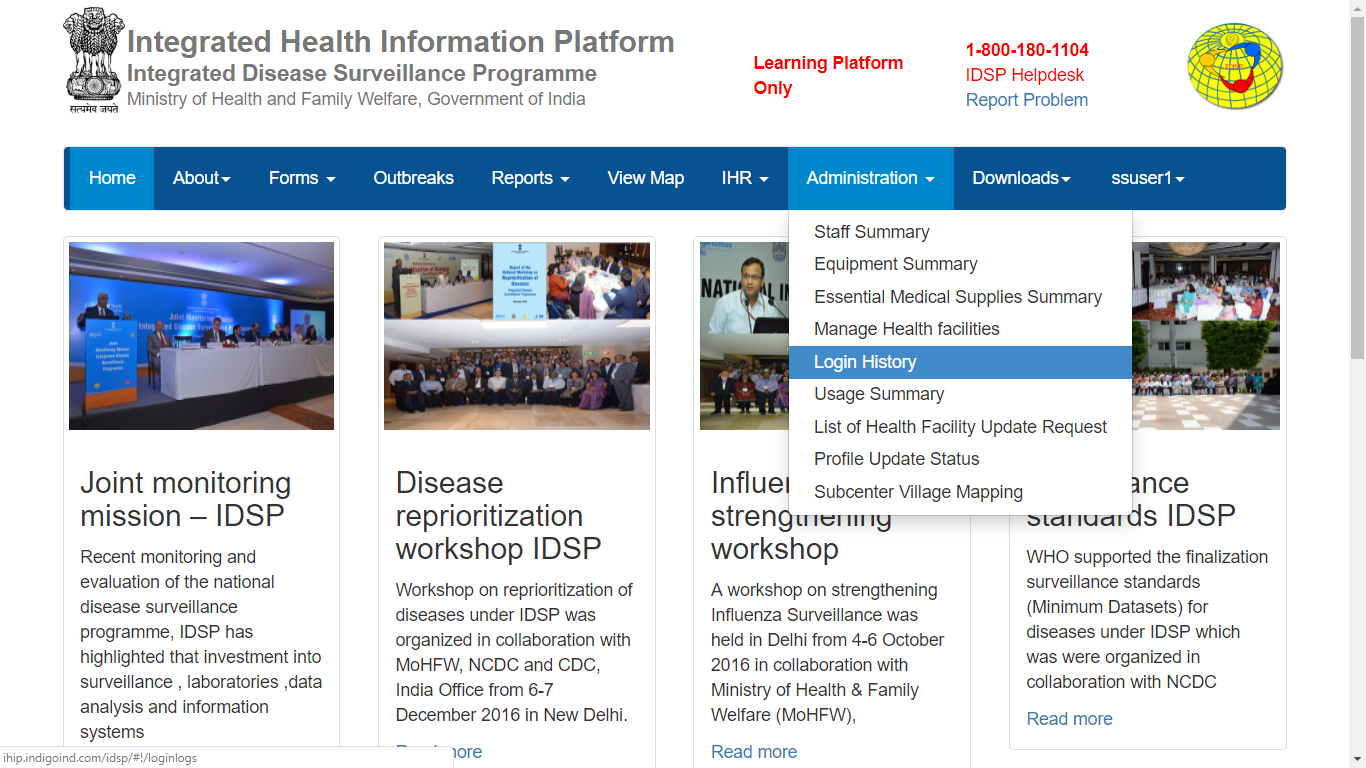 Now click on 
“Login History”
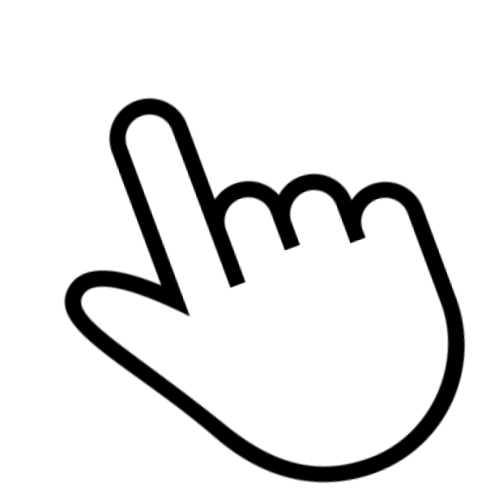 The page gives 3 filters to drill down up to District / 
Sub District / 
Facility level
Similarly, district user would have 2 filters to drill down up to 
Sub District / 
Facility level
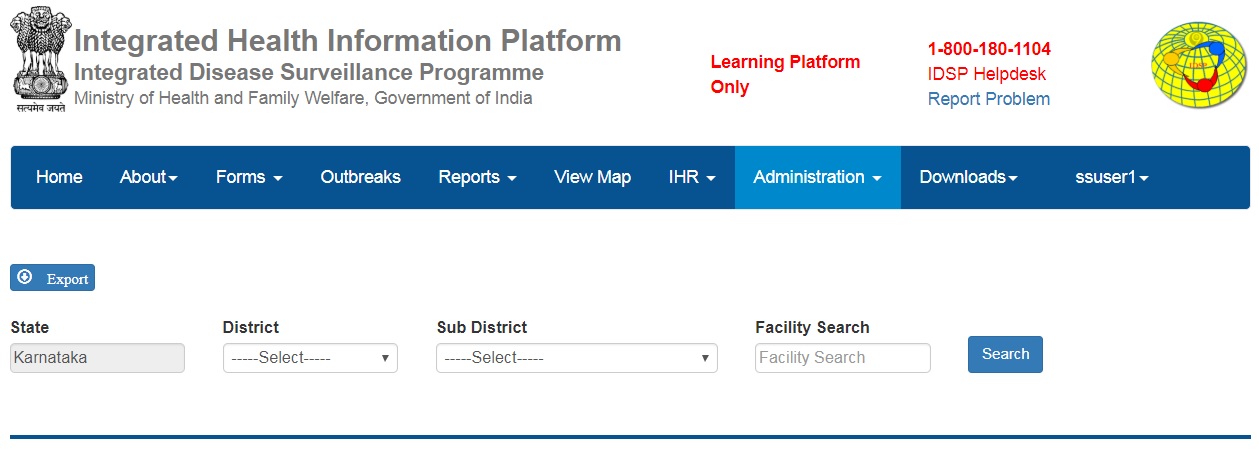 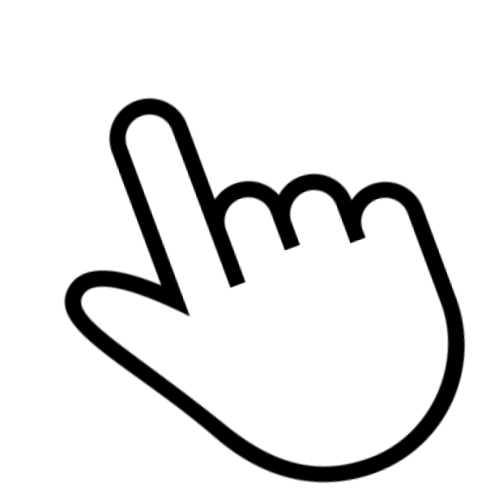 Now click on 
“Search” directly
The report will give the Login History of all the users of the whole state
The report gives the list all the Users from their latest log in Date and Time since the beginning of data entry
The report contains the data fields like Health Facility Name, Type (& district and sub district to which it belongs), User Name, IP of the device from which the user account was accessed; login Date and platform through which the IHIP was accessed
By clicking on “Export”, one can download these data in .csv file; this file contains the same data but it also contains the time of login along with date of login
Let’s take an example of drilling down up to a health facility
One can see when and how many times on a particular date a particular facility logged in IHIP
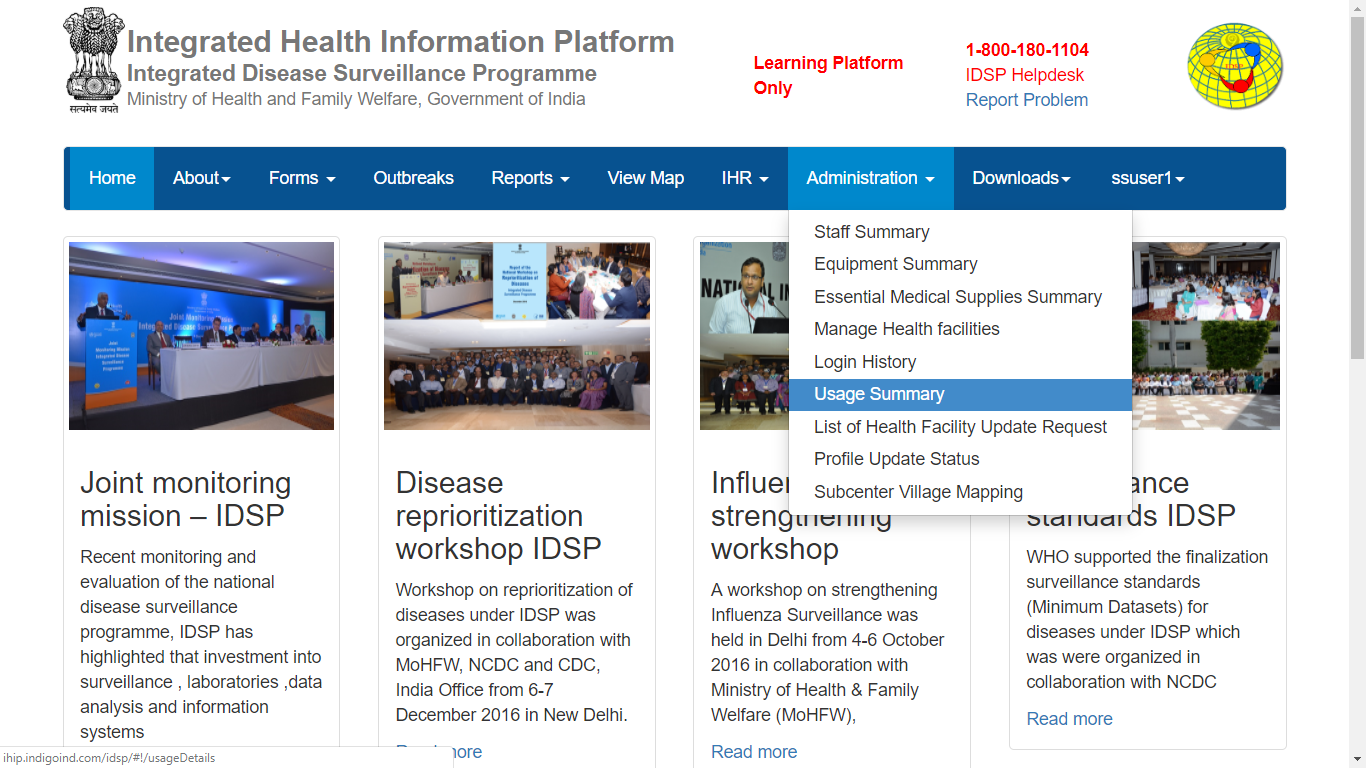 Now click on 
“Usage Summary”
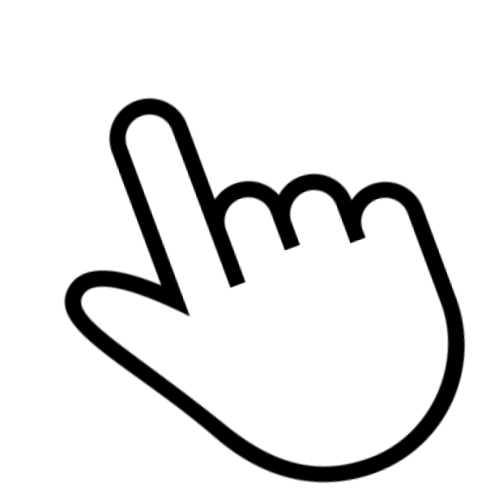 Note: This report is not available for District user
One can see how many users did how many entries Date wise and User type wise; as S form user has access to 2 modes of entry, those are also shown separately; the data is also shown for “Event Alert” and “Outbreak Initiation”
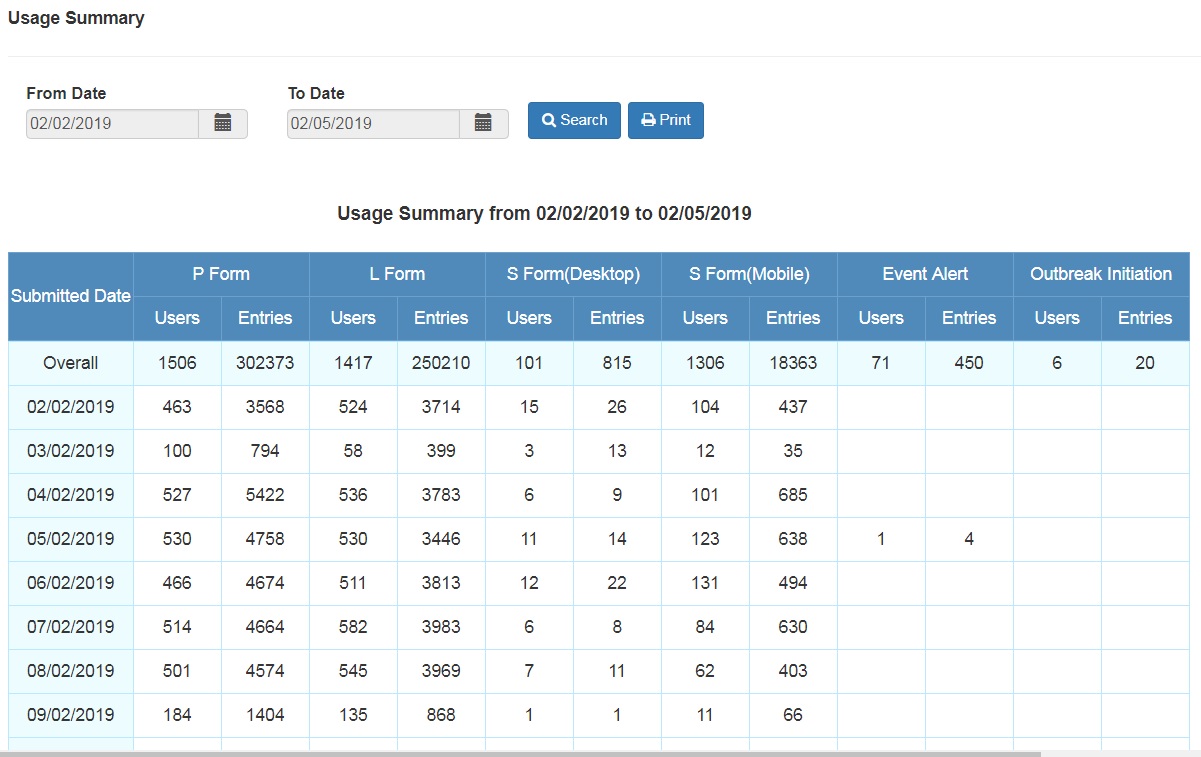 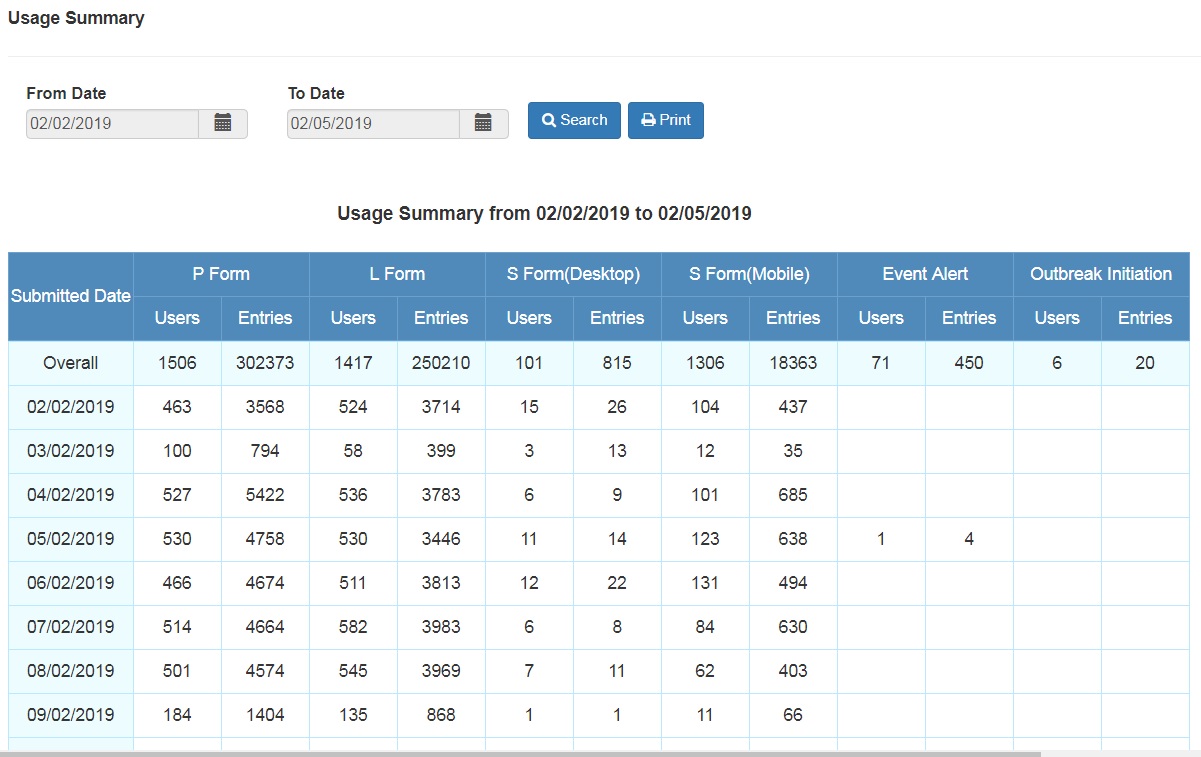 One can click on “Print” command to take the pdf of the data shown on the page
The user can change “From Date” and “To Date” to get the data between 2 specific dates
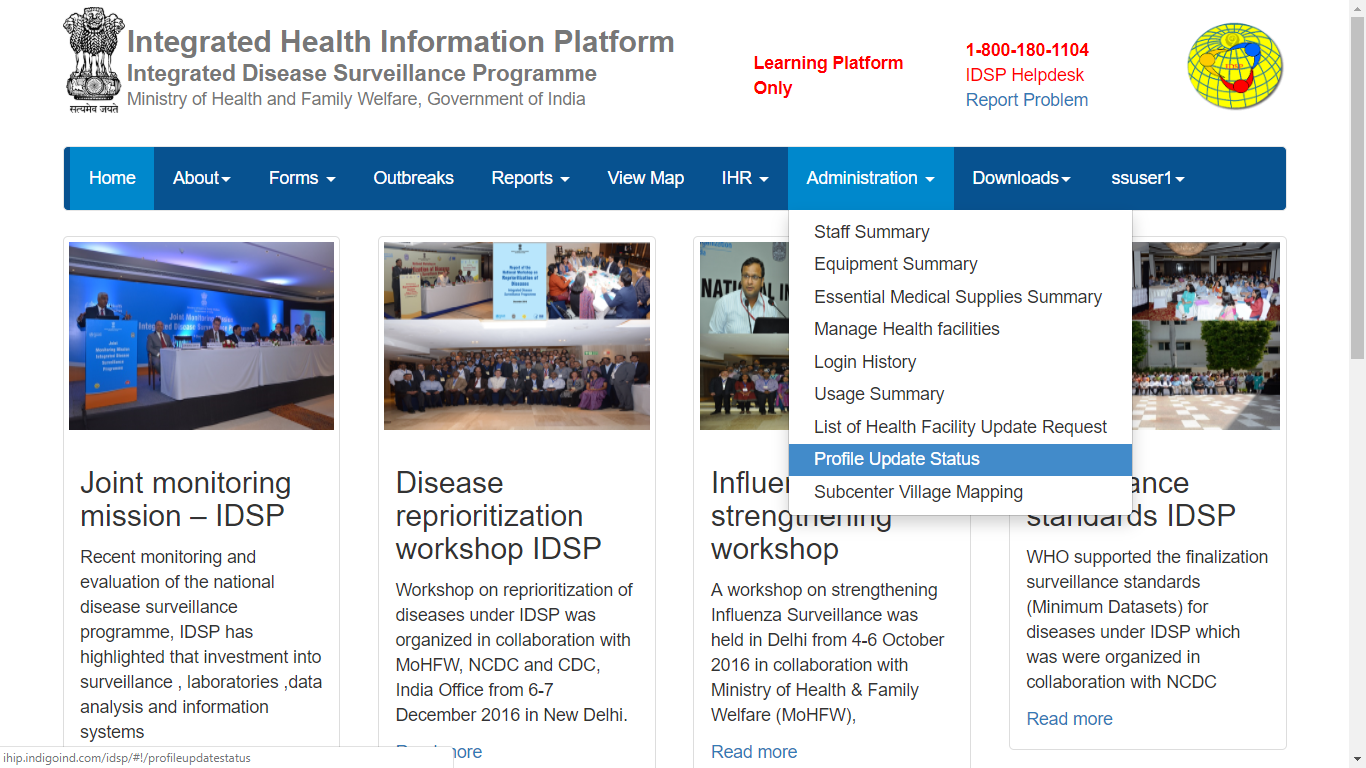 Now click on 
“Profile Update Status”
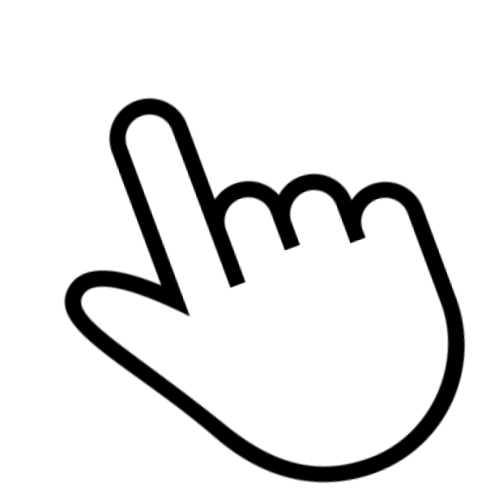 Let’s click on 
“Apply Filter” with “P form Users” being selected under “From Type”
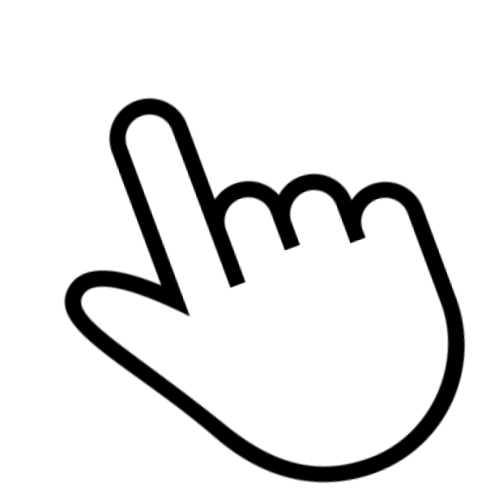 The default Form Type chosen is “P form Users”; you may change the same to L form or S form or Others
As you can see, the report gives you district wise total number of P form users, number of users updated their Name, Mobile number and Email ID; similarly you can do for L form users, S form users and Others (Admin users); basically it tells how many users have updated their User Profile
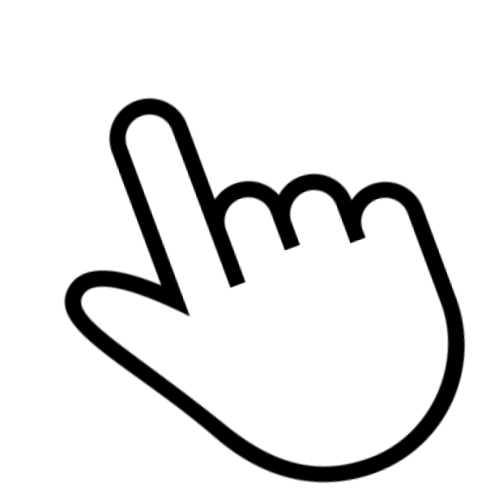 Now select “Tumkuru” district and click on “Apply Filter”
This report gives you Sub-district wise total number of P form users, number of users updated their Name, Mobile number and Email ID for Tumkuru district; similarly you can do for L form users, S form users and Others (Admin users)
One can click on “Print” to take download the pdf of the report
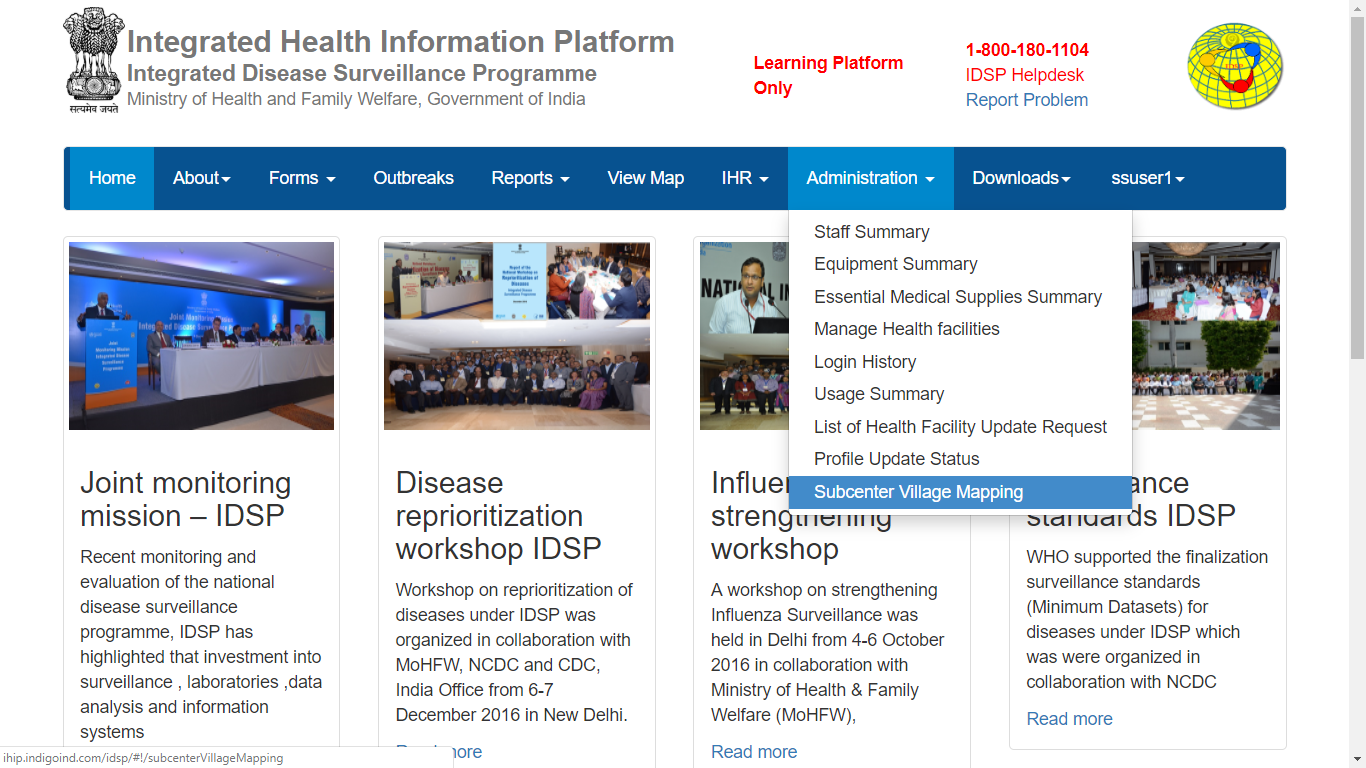 Now click on 
“Subcenter Village Mapping”
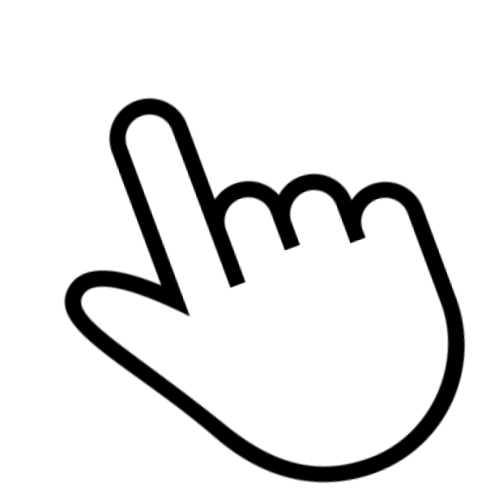 The report page shows “District” and “Sub District” filters with State filter locked for the specific state; for district level user, they will have sub district filter with state and district filters locked for their state and district
State user cannot see the data for the whole state in a single page, he or she has to select any one district to know the station of sub center mapping with villages
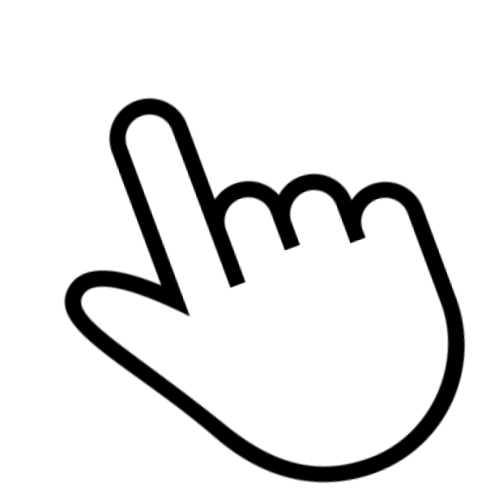 Let’s select “Tumakuru” district for example and click on “Search”
You will see 2 tables; let’s discuss them one by one
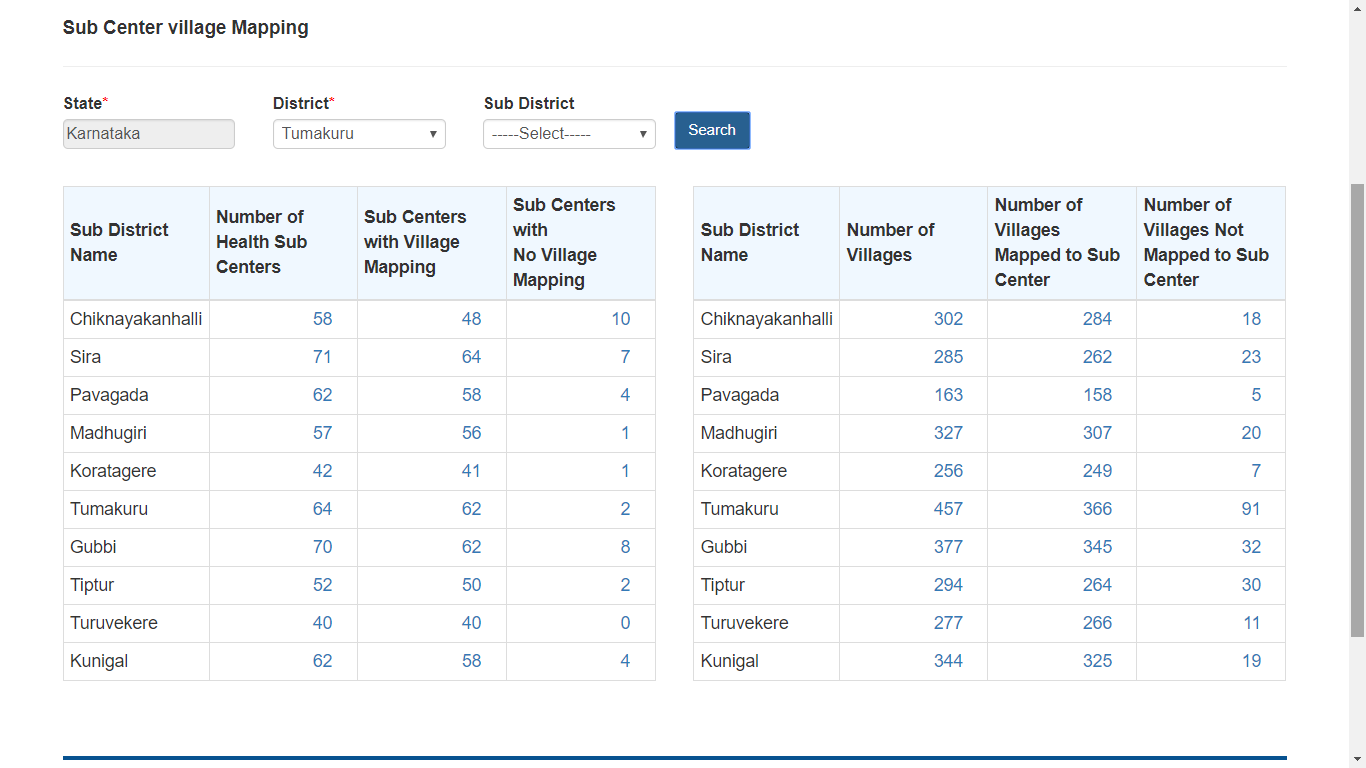 The left sided table shows Sub-District wise number of Health Sub Centers (HSCs), with number of HSCs which have been mapped (with at least one village) and number of HSCs which have not been mapped with any village
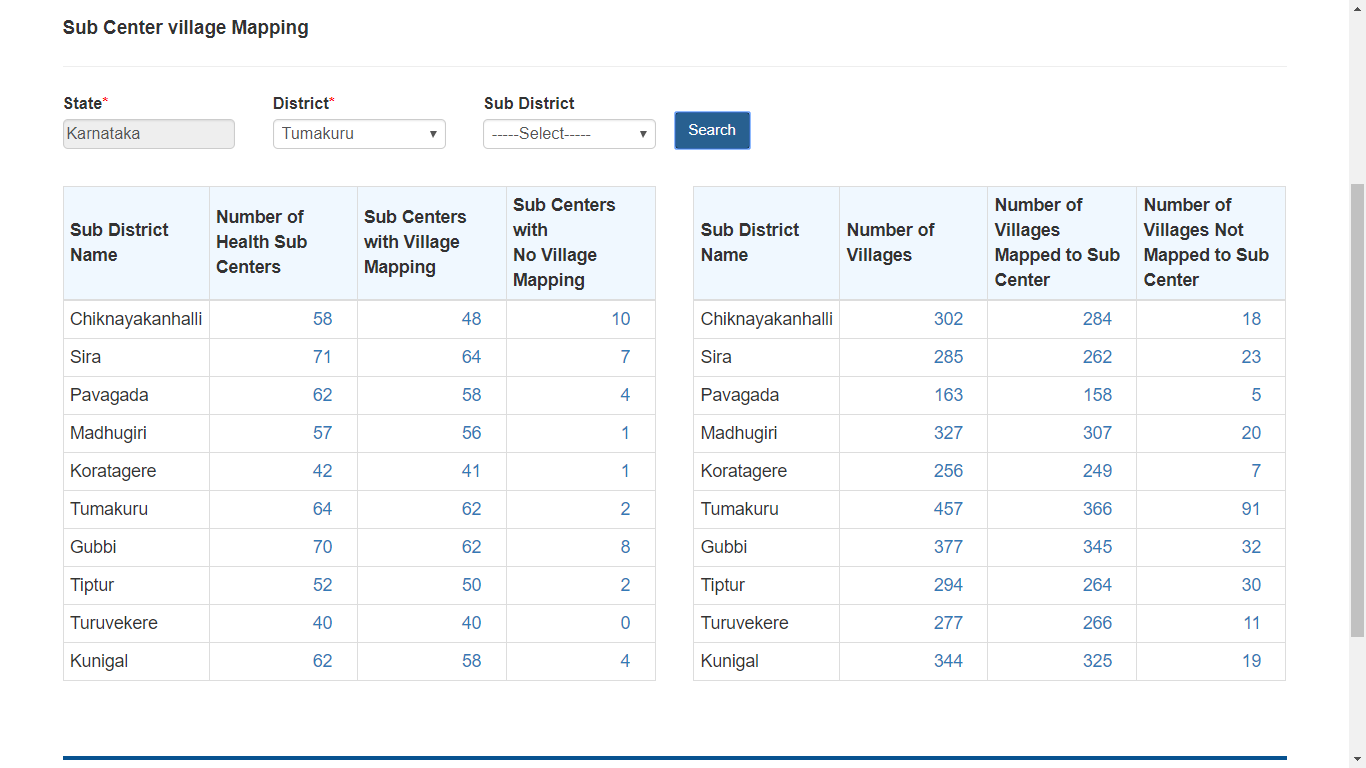 One can click on a particular number to get the list of HSCs of that category; let’s take an example and click on “4” in front of Pavagada sub district
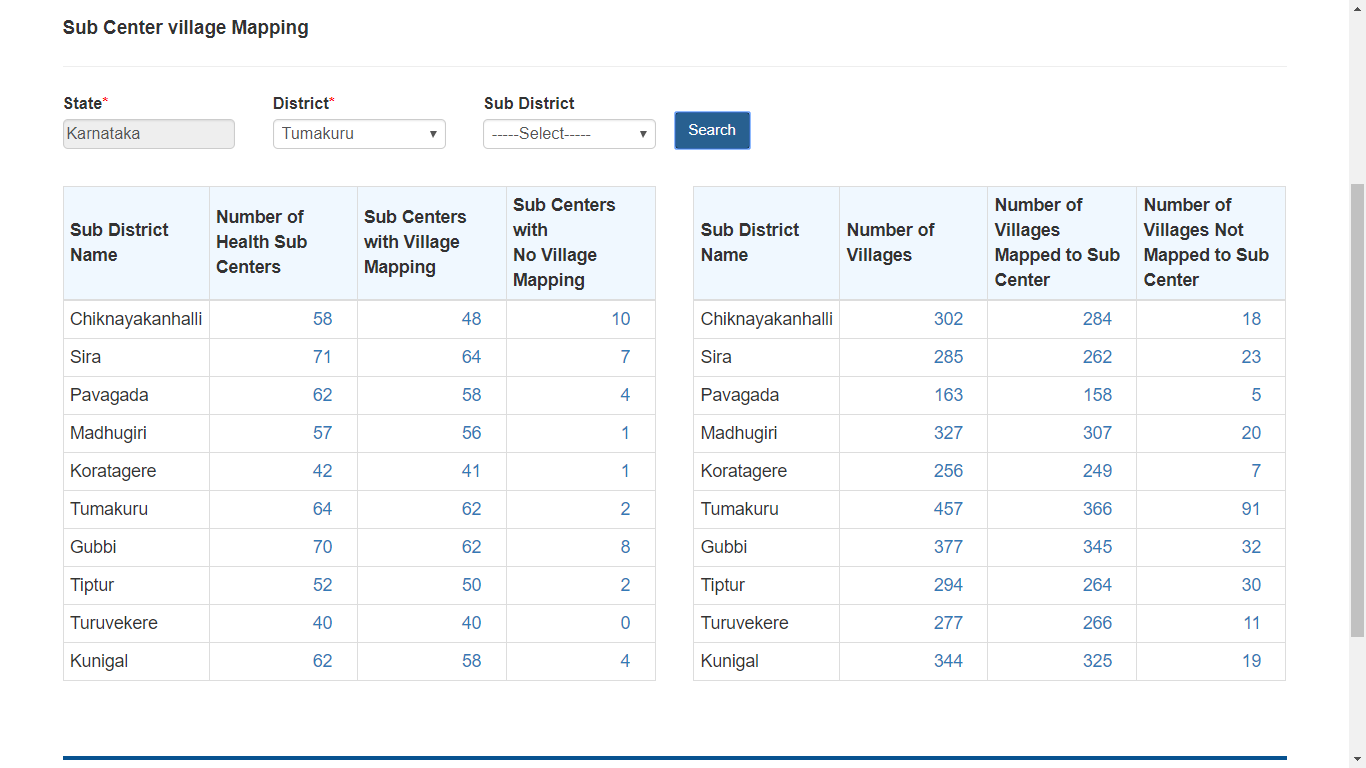 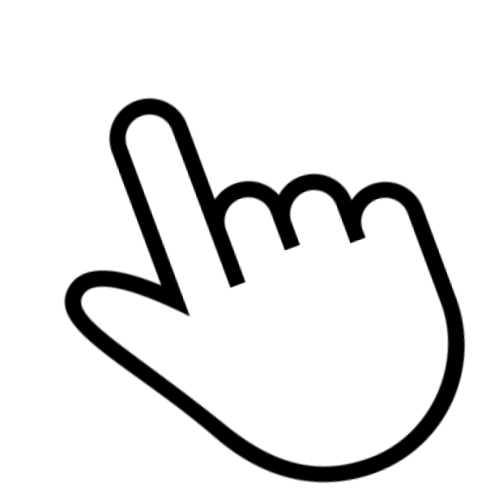 As you can see that it’s showing Pavagada sub district’s 4 HSCs which have not been mapped with any village; one can click on the name of the Subcenter; let’s take an example of “Tirumani”
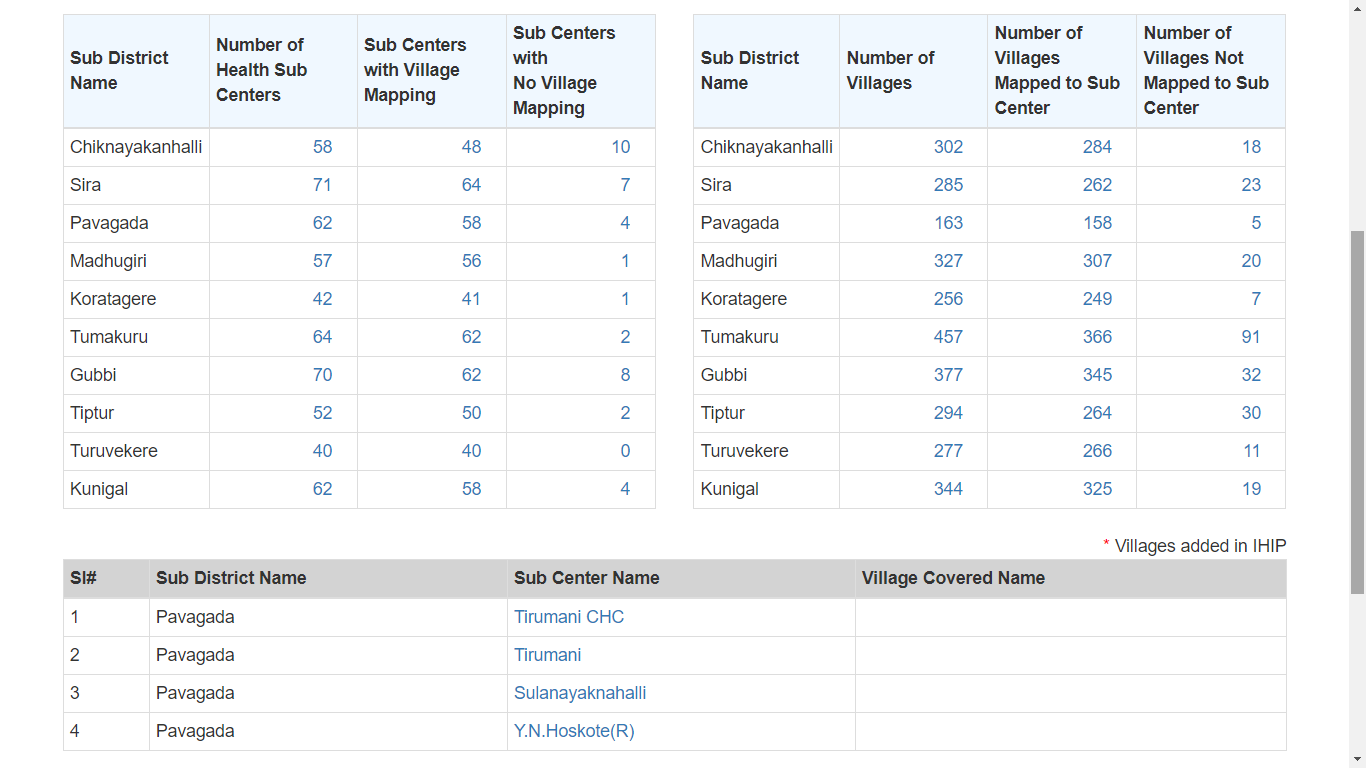 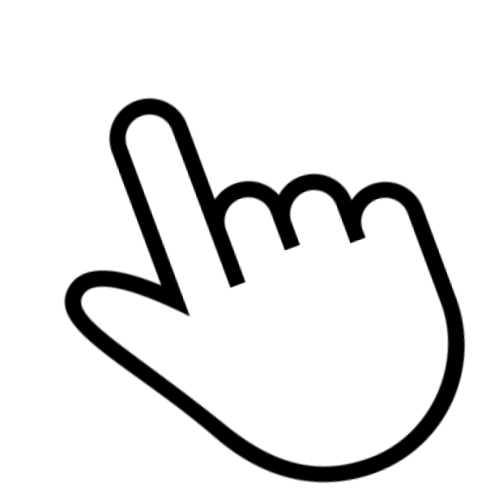 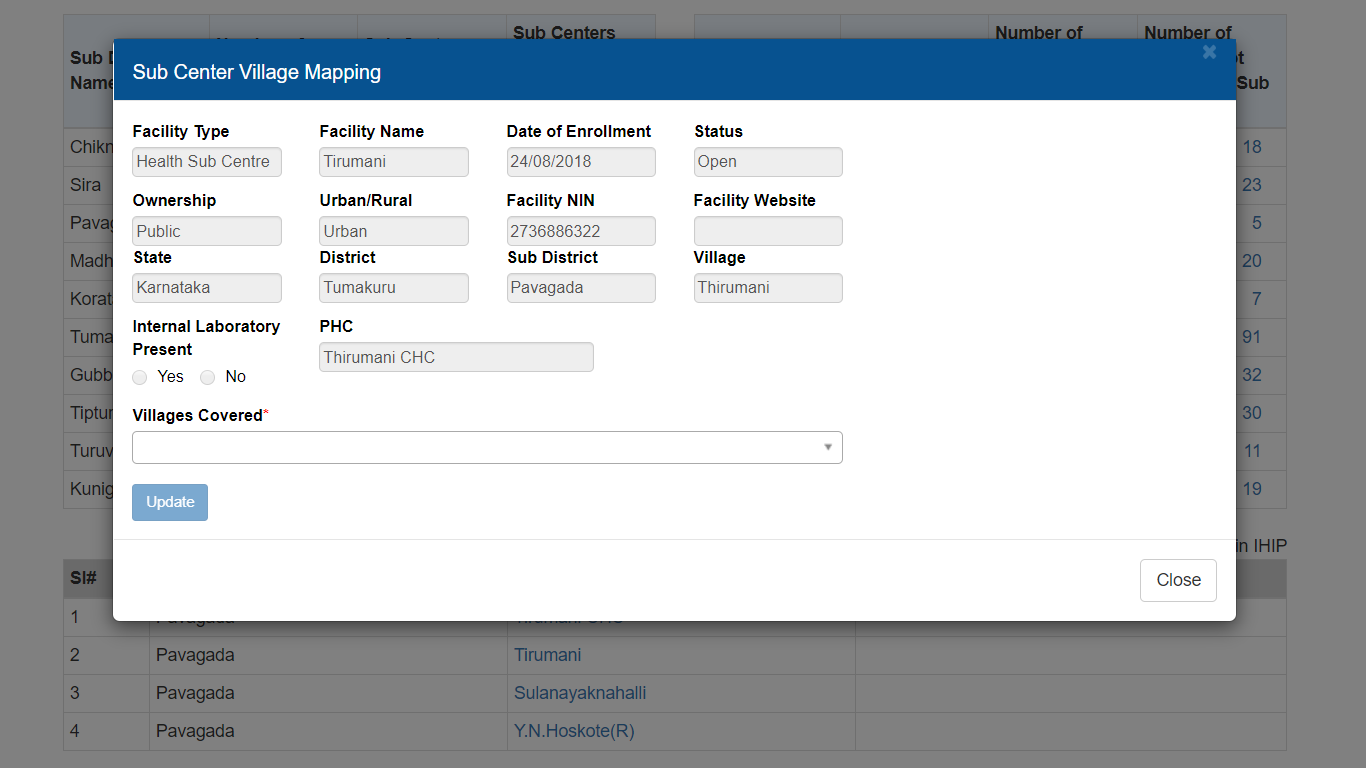 A new window will open up having the details of the selected Health Sub Center
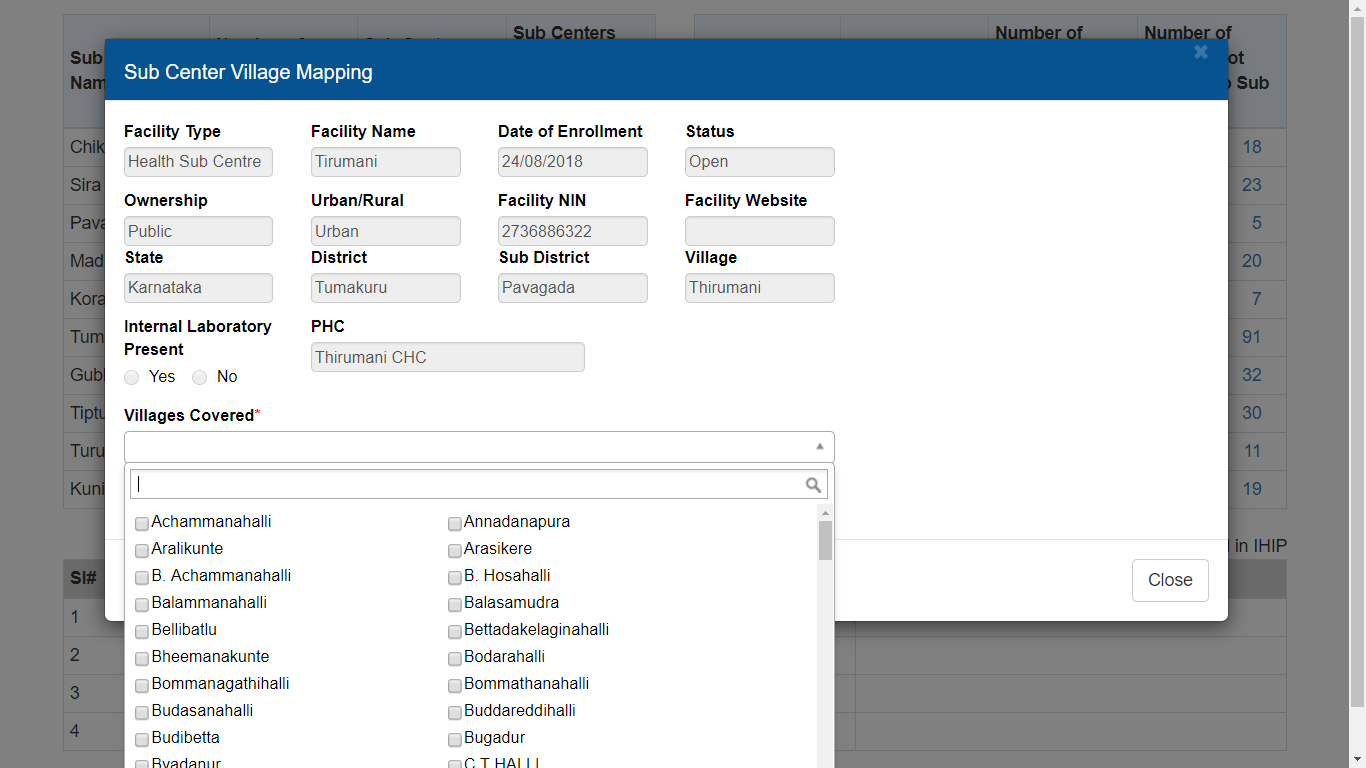 The admin user can complete mapping of HSC with the villages here itself if admin user knows which villages does the HSC cater; just select the villages from the list and Update to complete the mapping of the HSC
Similarly, admin user can update the mapping of other HSCs in the same sub district and then other sub districts as well
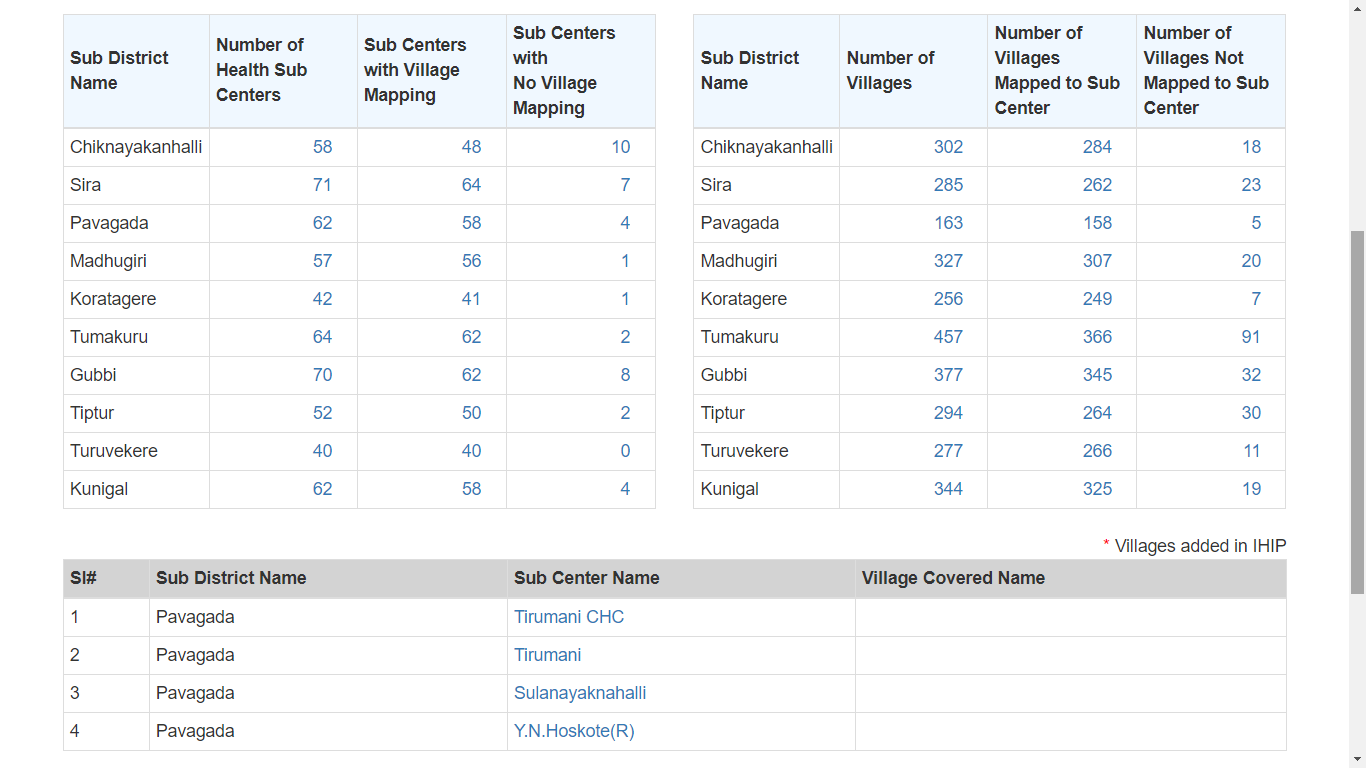 Now let’s click on “58” in front of Pavagada sub district under “Sub Centers with Village Mapping”
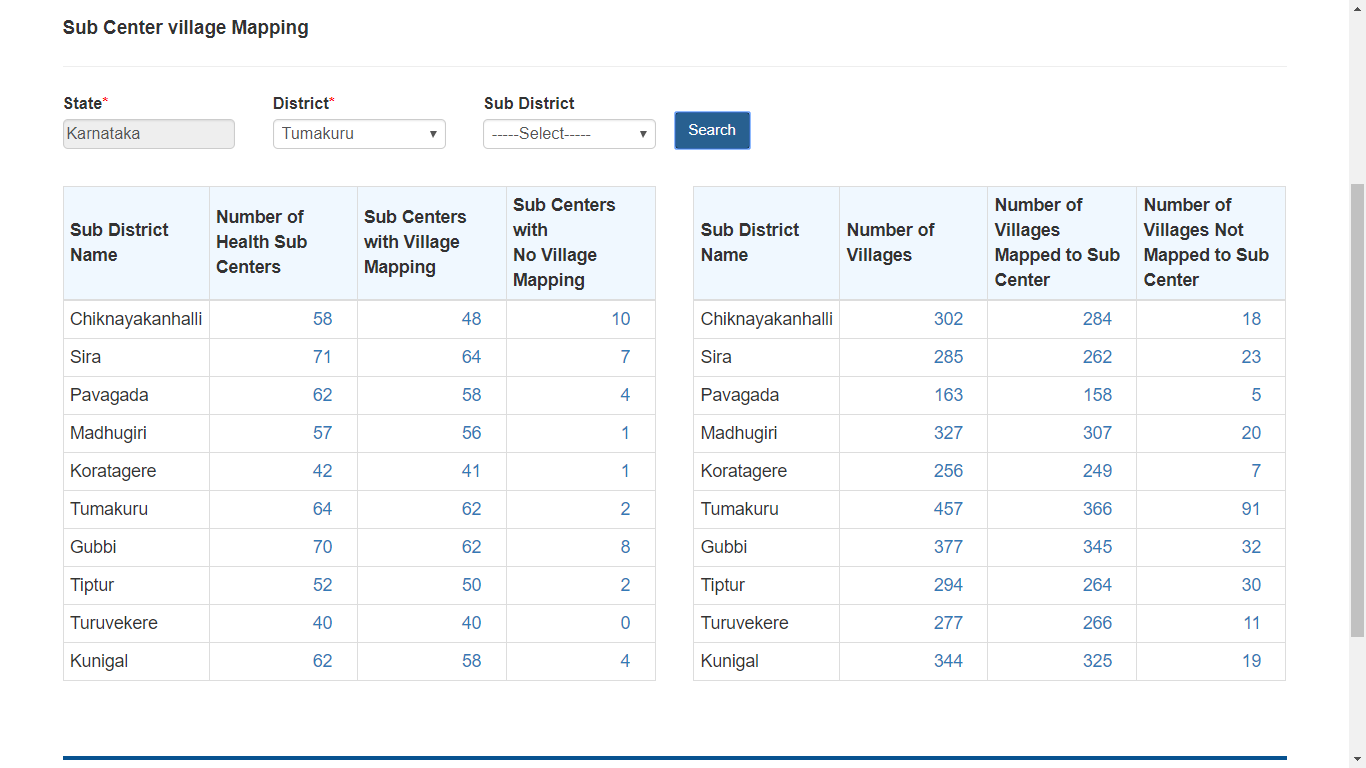 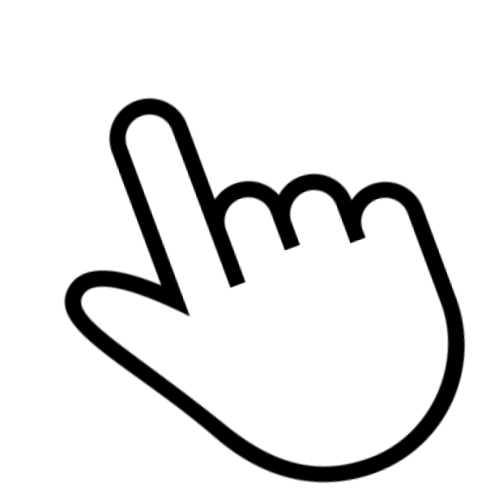 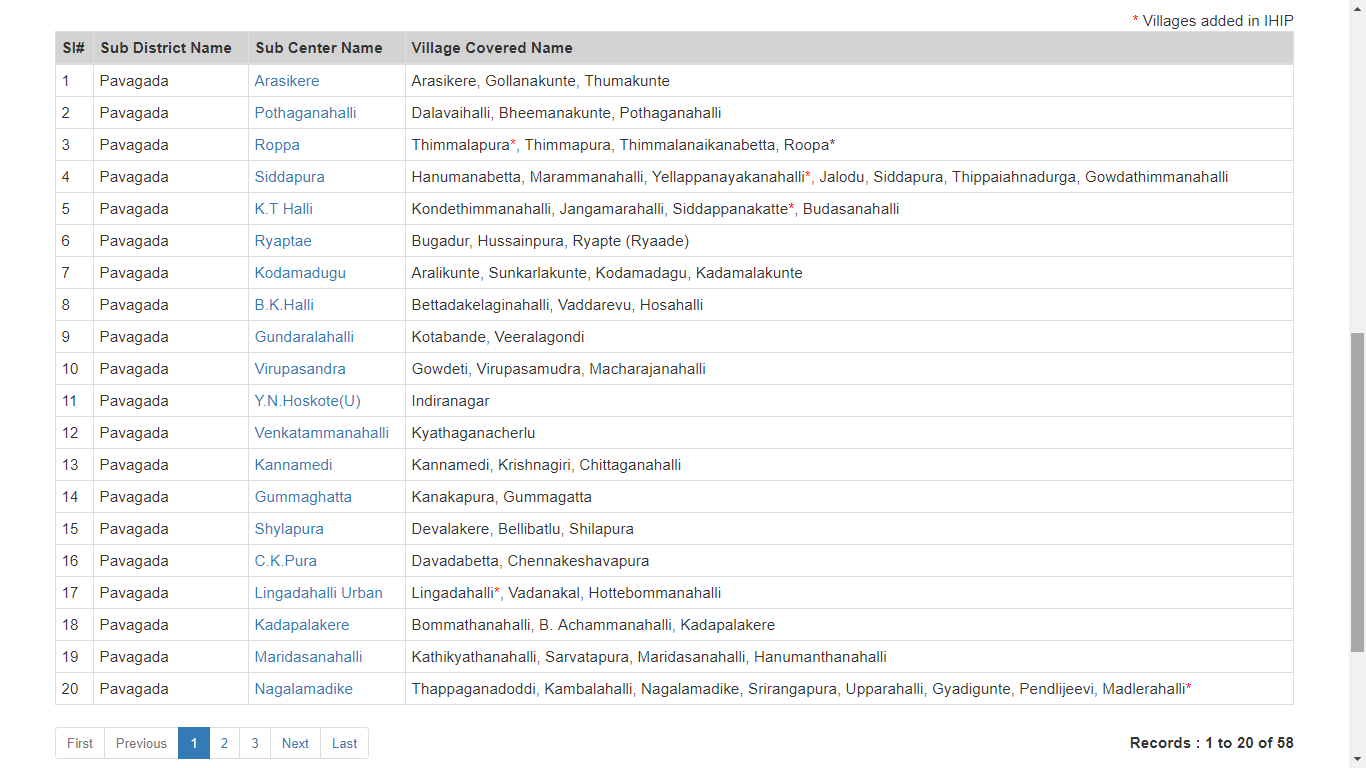 It will list all the HSCs which have been mapped with at least one village; from this page one can cross check the Quality of mapping i.e. whether all the villages in the HSCs are mapped or not, whether correct Villages are mapped or not; if any mistake found then admin user can correct by clicking on the name of the HSC
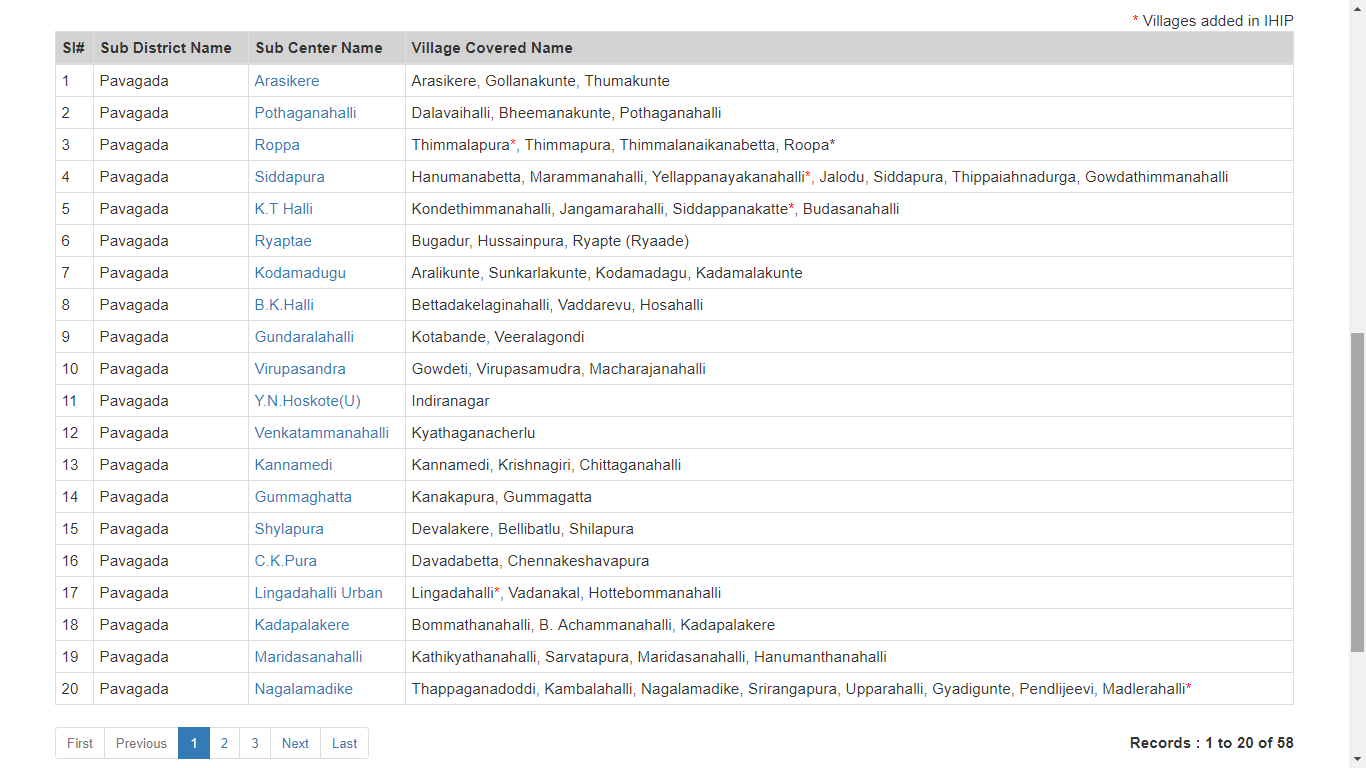 Click on “Kannamedi” HSC for example
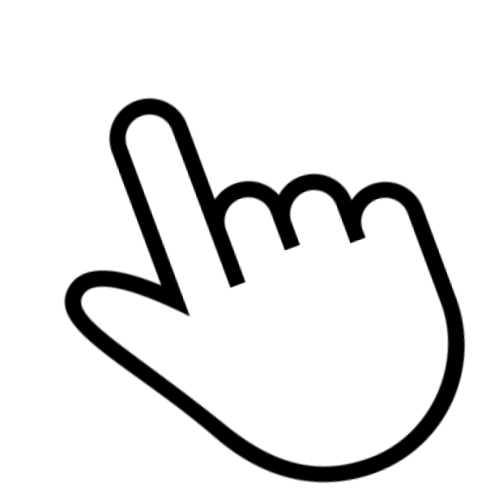 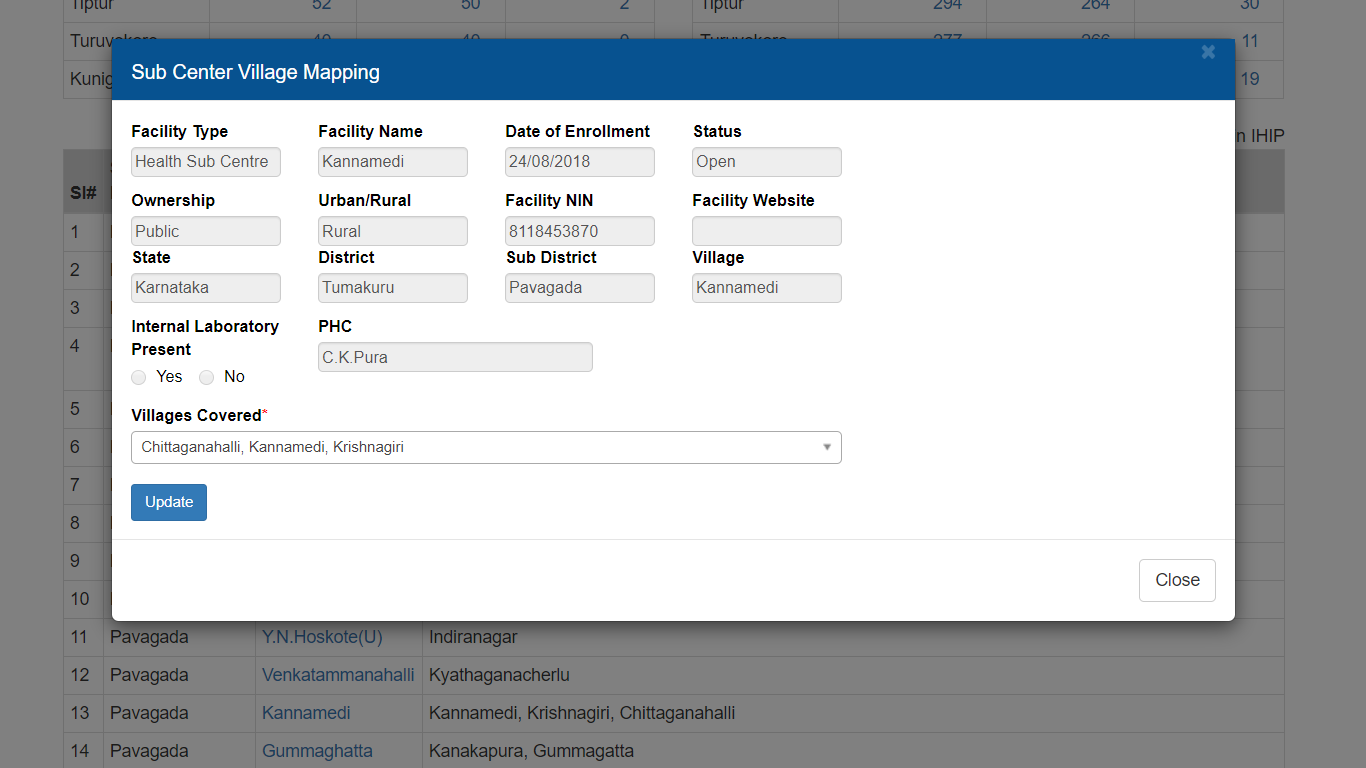 A new window will open up having the details of the selected Health Sub Center
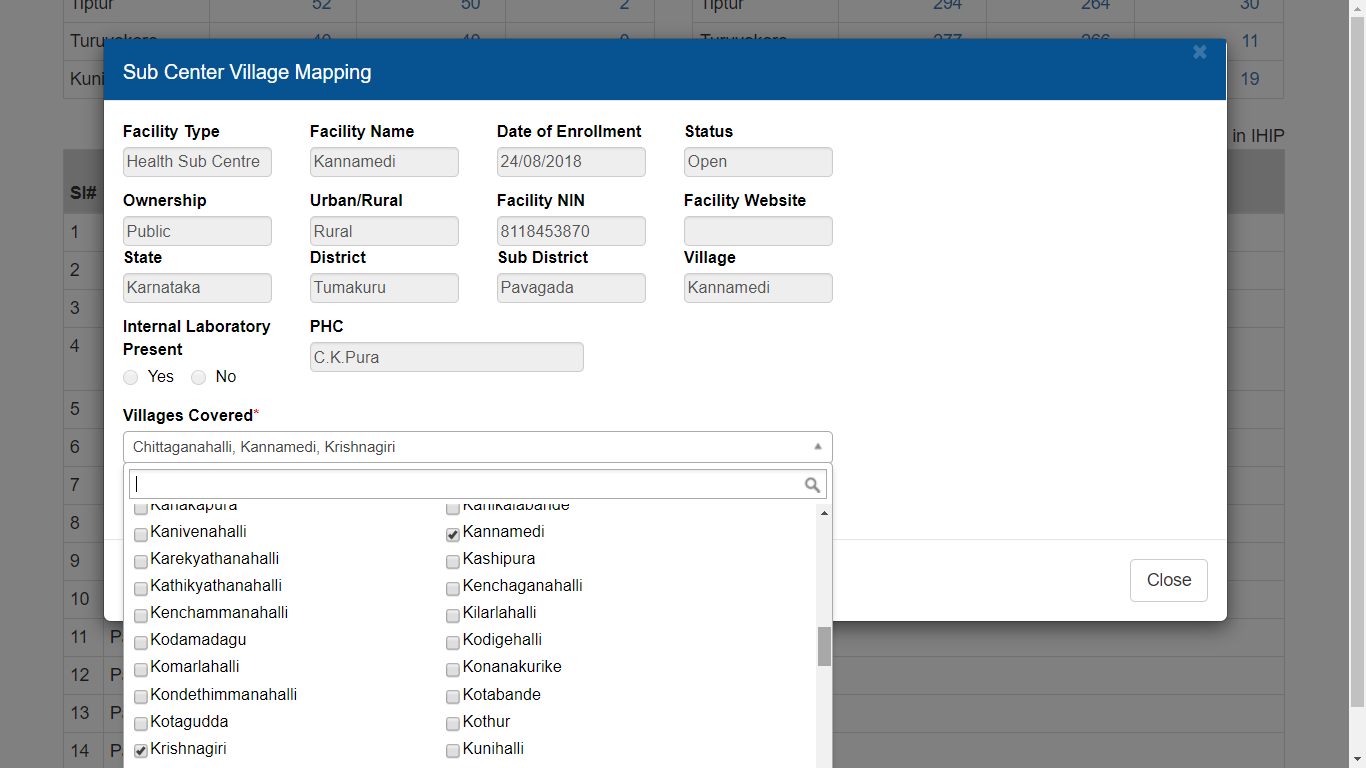 The admin user can cross check mapping of HSC with the villages here itself if admin user knows which villages does the HSC cater; if the mapping is correct, just close the window but if mapping is incorrect then remove the incorrect village and add the correct village; if any village is still missing then add that village from the drop down list
The right sided table shows Sub-District wise number of Villages along with their distribution in villages mapped with HSC and villages not mapped with any HSC
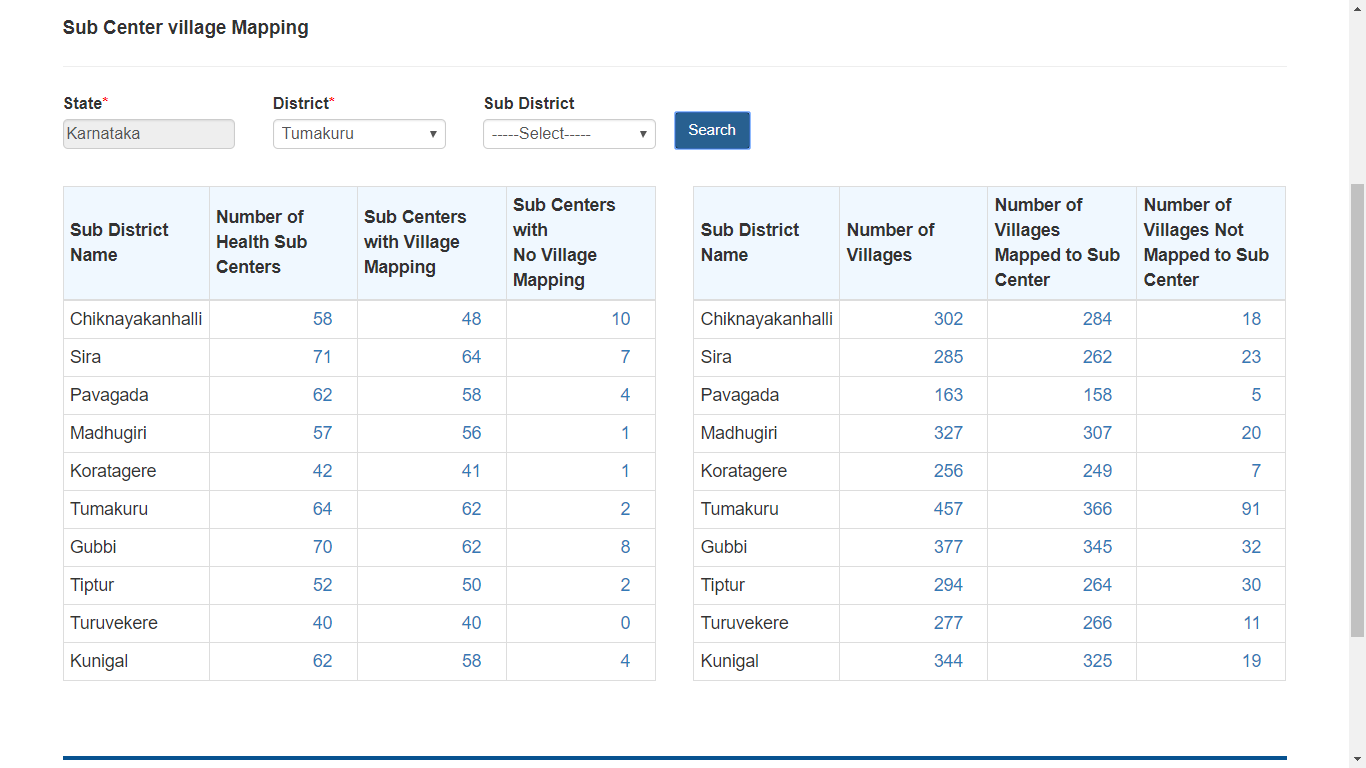 One can click on a particular number to get the list of Villages of that category; let’s take an example and click on “5” in front of Pavagada sub district under Villages not mapped to HSC
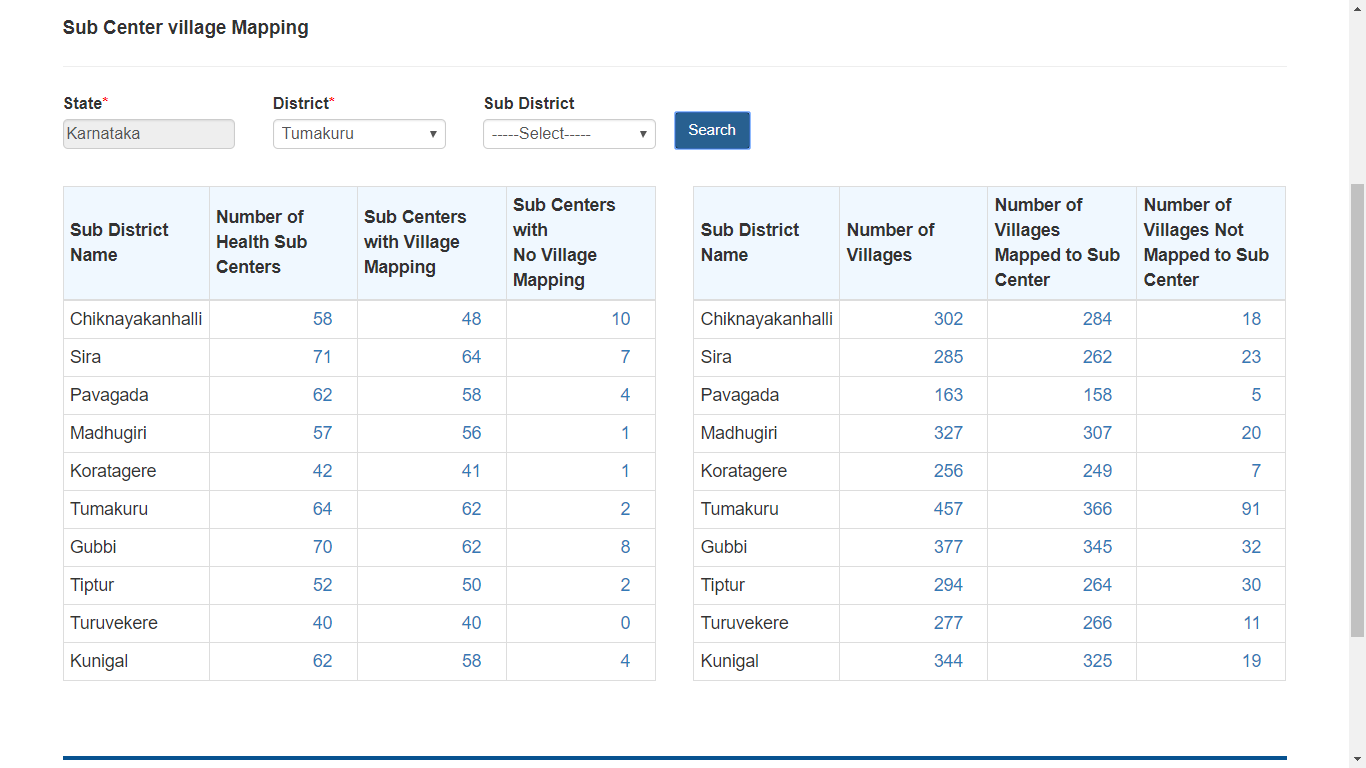 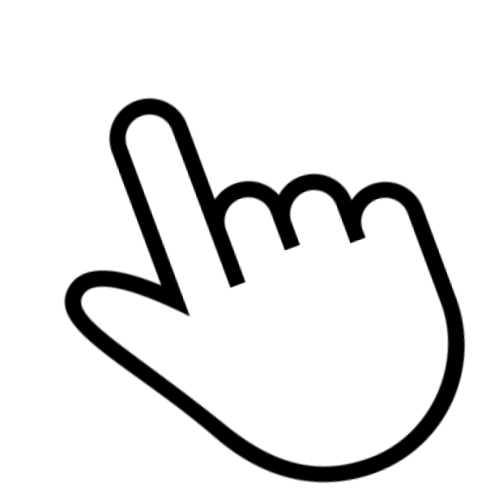 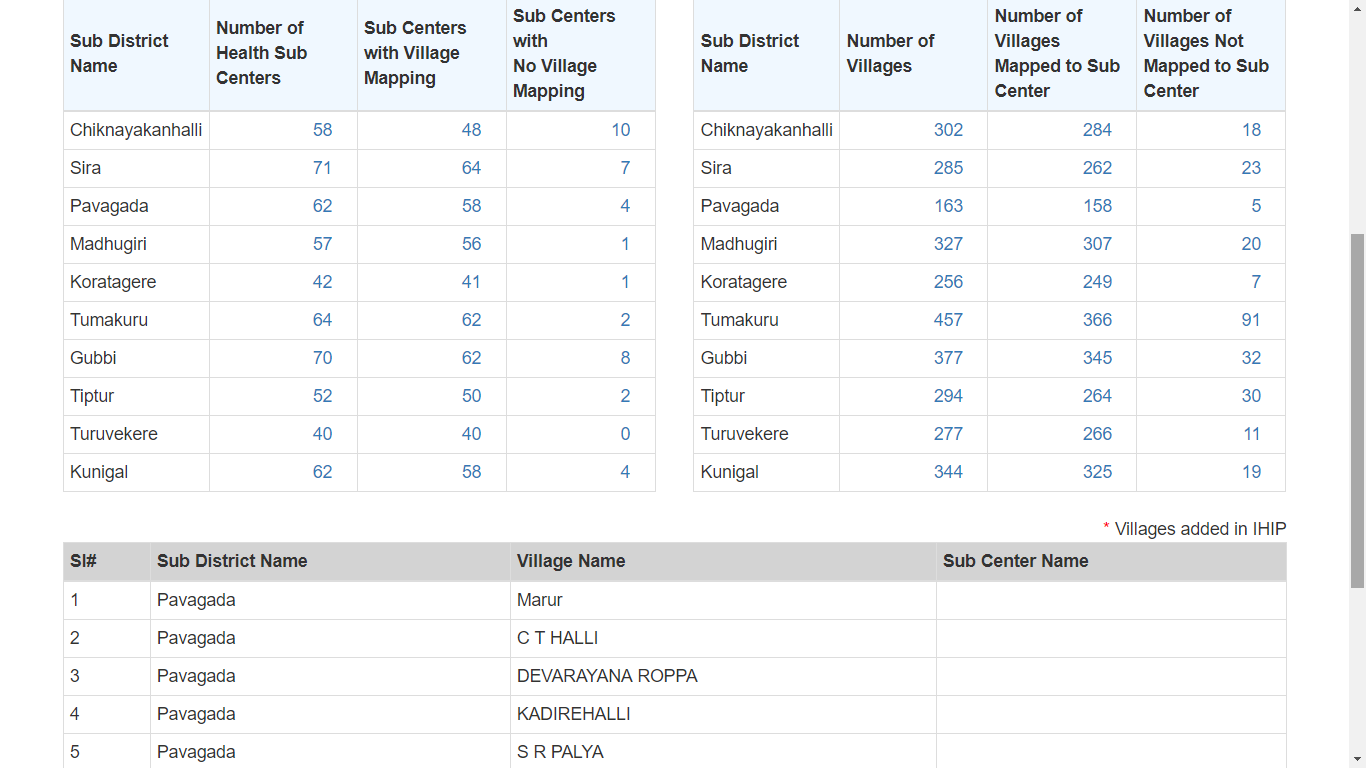 As you can see that it’s showing Pavagada sub district’s 5 villages which have not been mapped with any HSC
Now let’s click on “158” in front of Pavagada sub district under “Villages mapped to Sub Center”
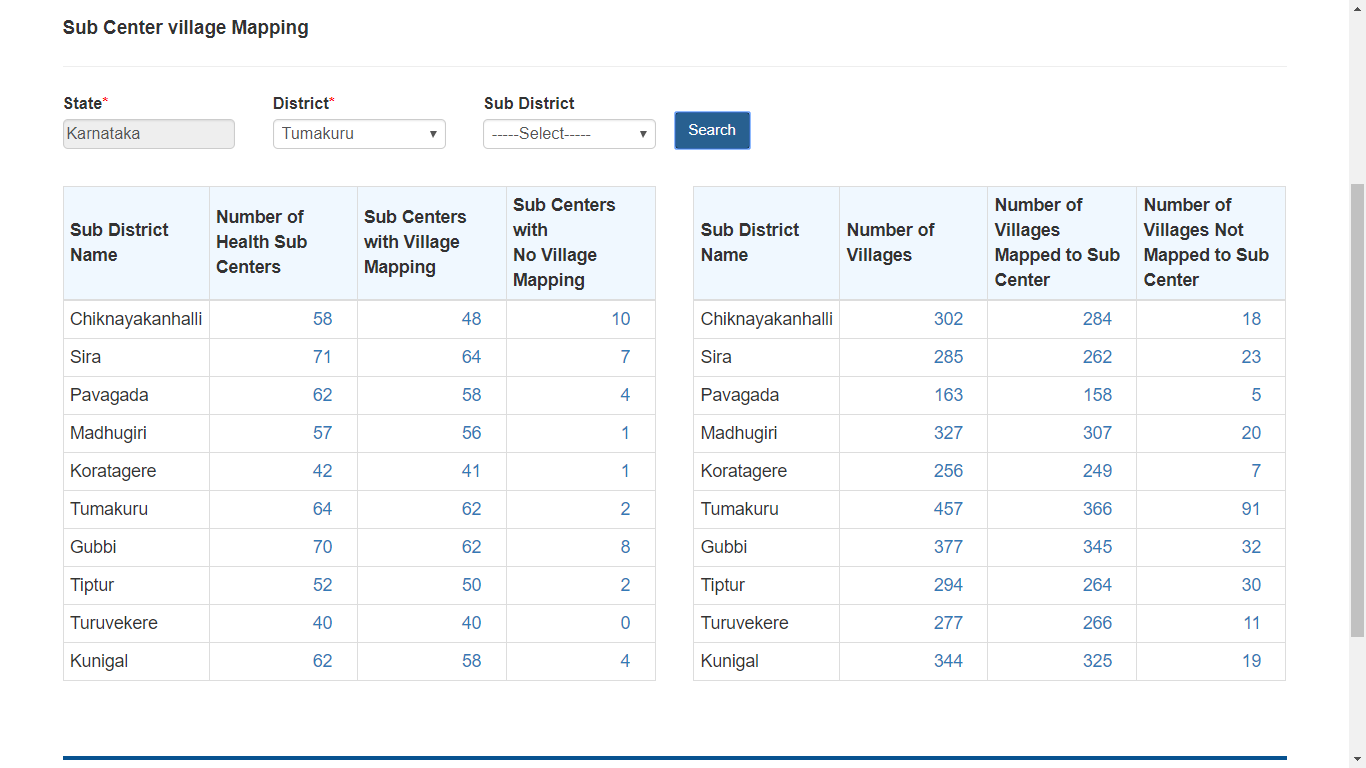 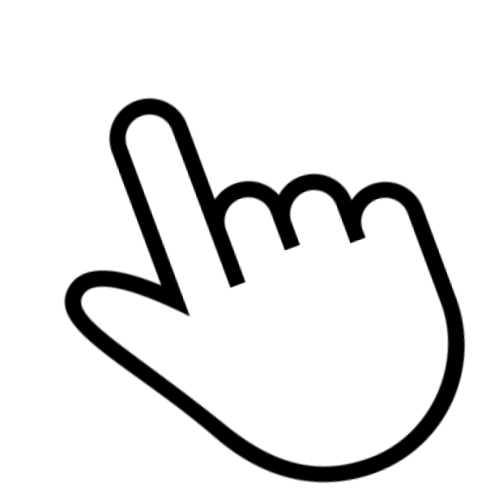 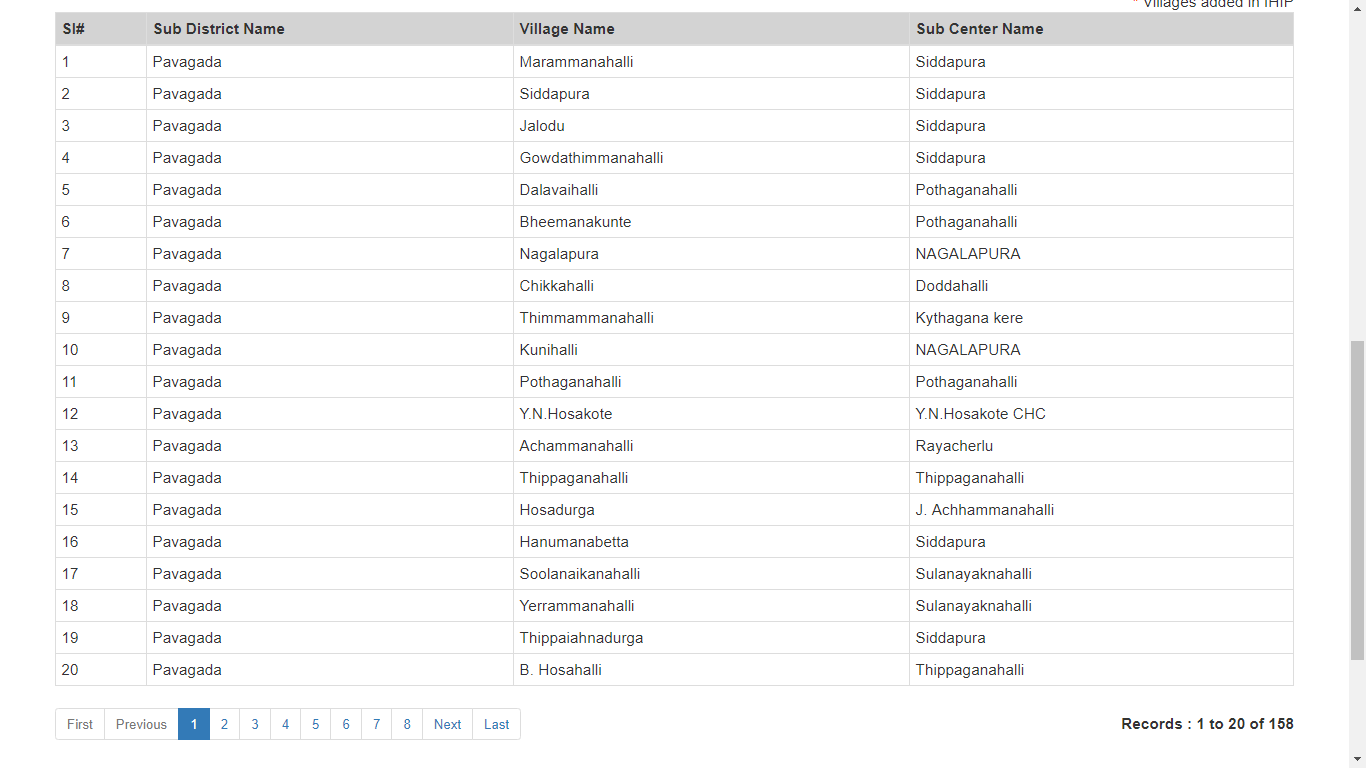 It will list all the Villages which have been mapped with HSC with name of the HSC with which the village has been mapped; from this page one can cross check the Quality of mapping i.e. whether the villages have been mapped with correct HSC or not; if any mistake found then it can be corrected by using “Administration  Manage Health Facilities  Actions (of the correct HSC)  Edit Facility Details” and then selecting the village in mapping of correct HSC under “Villages covered”
Thank you